Thứ…ngày…tháng…năm…
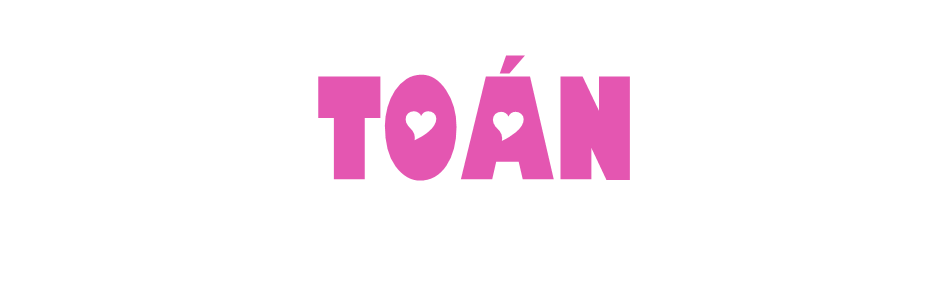 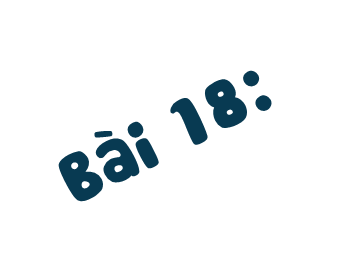 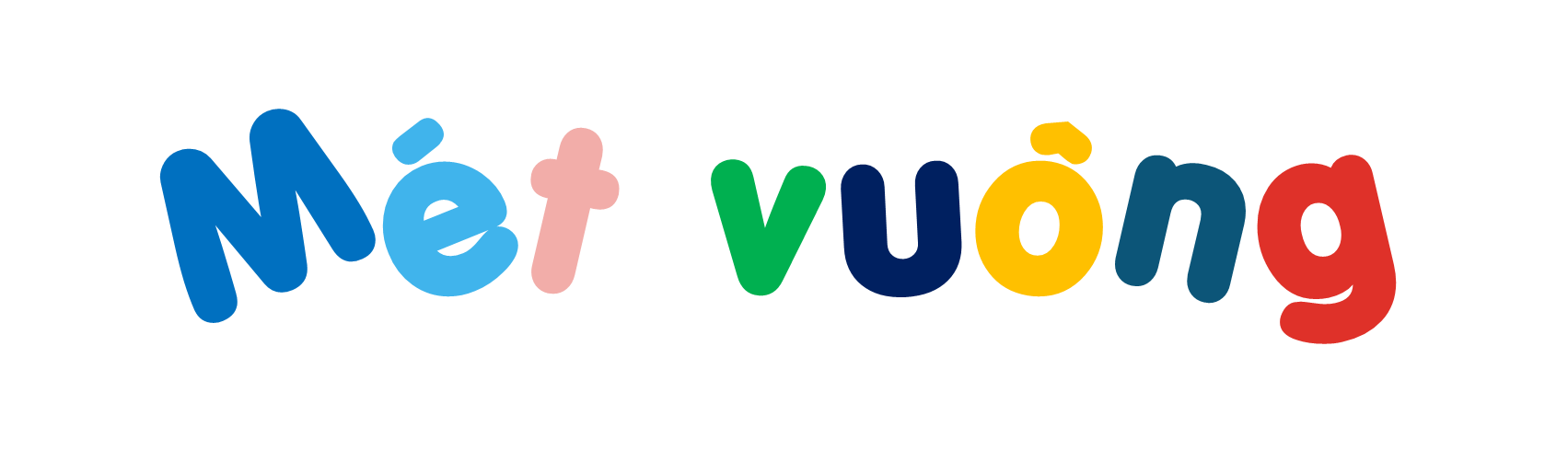 [Speaker Notes: Thiết kế: Hương Thảo – Zalo 0972.115.126. Các nick khác đều là giả mạo, ăn cắp chất xám]
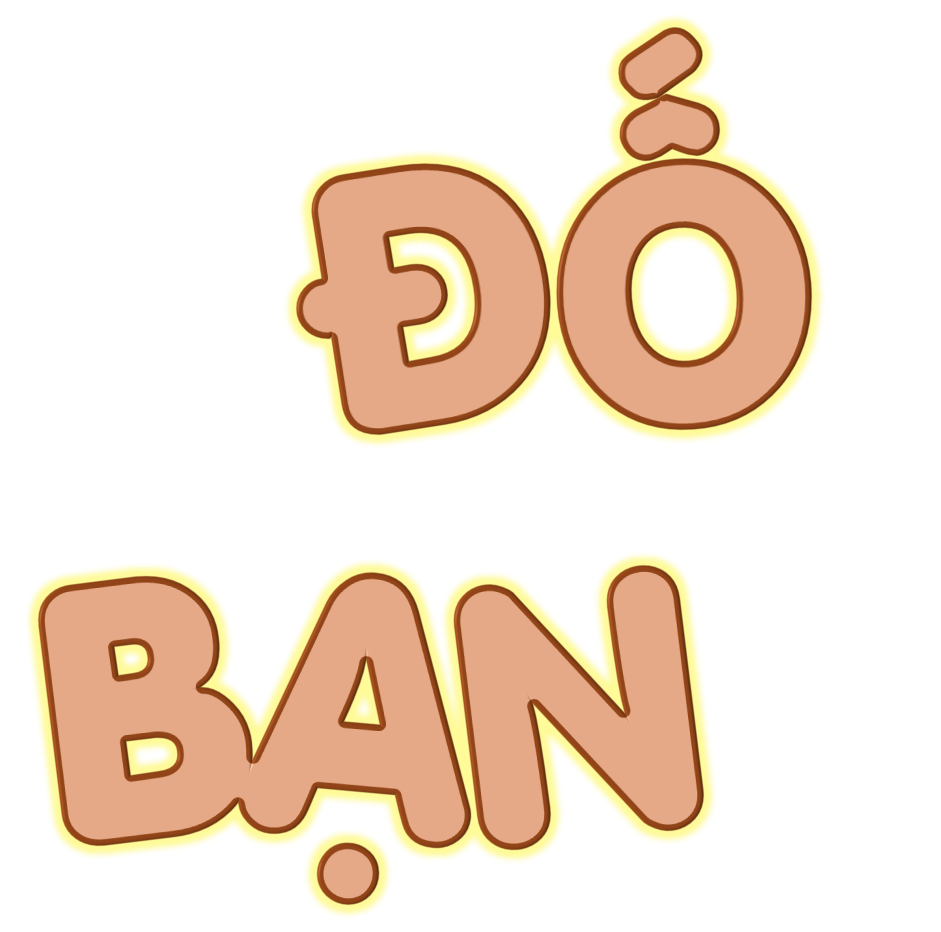 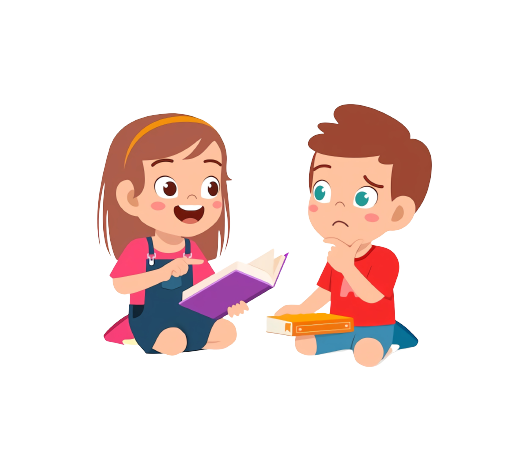 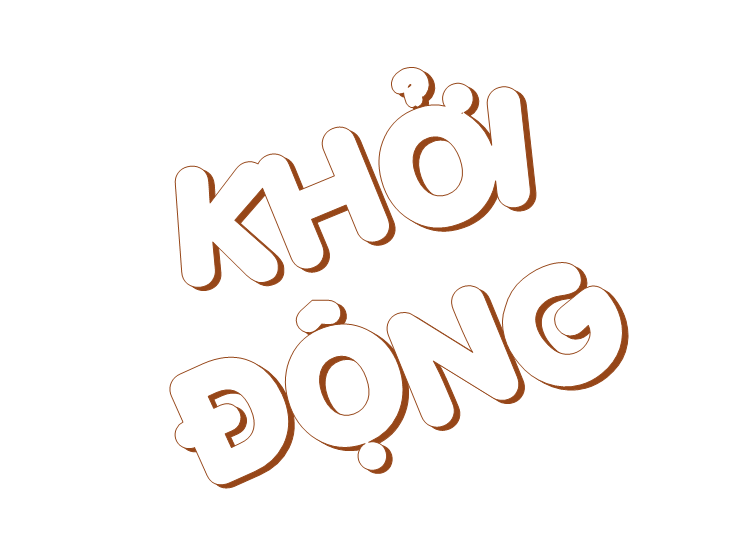 [Speaker Notes: Thiết kế: Hương Thảo – Zalo 0972.115.126. Các nick khác đều là giả mạo, ăn cắp chất xám]
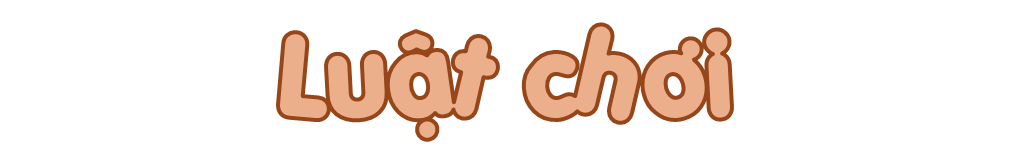 Viết câu trả lời vào bảng con
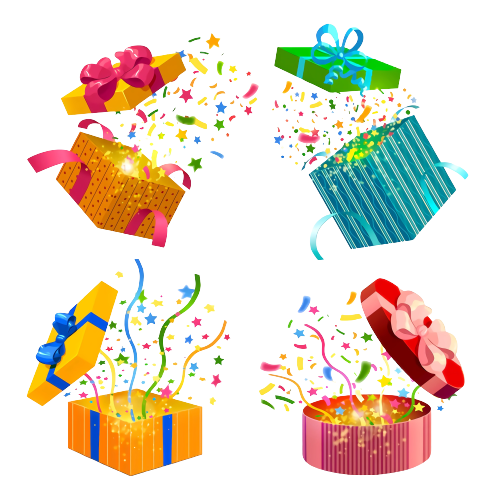 Trả lời đúng được thưởng quà.
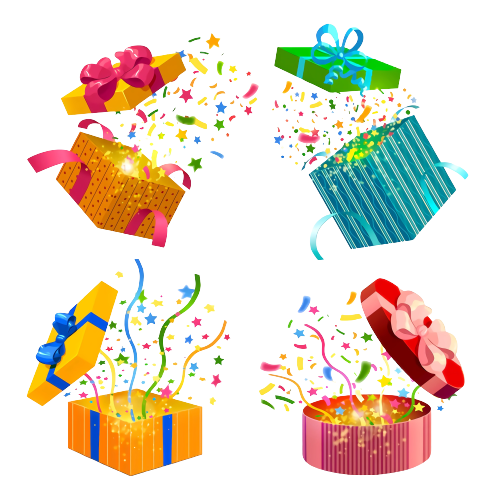 Trả lời sai không được thưởngquà.
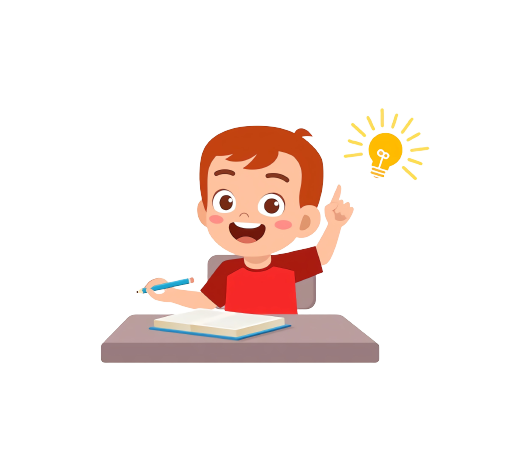 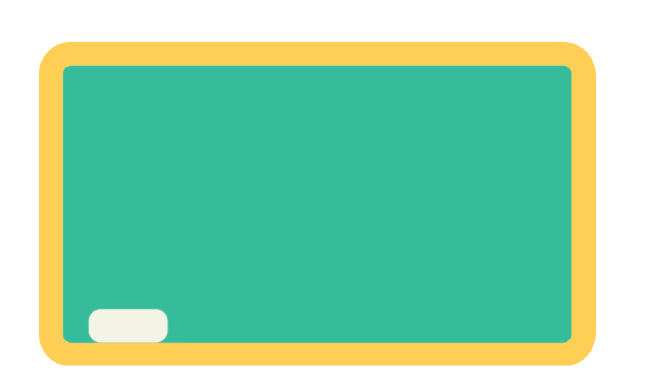 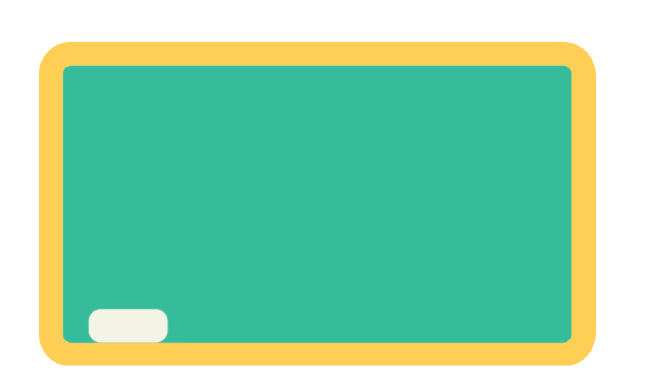 .?.
400
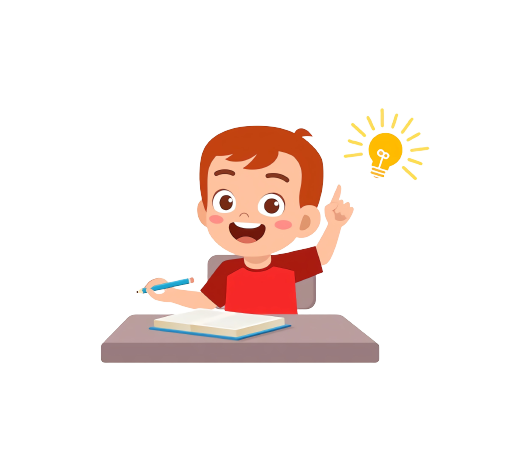 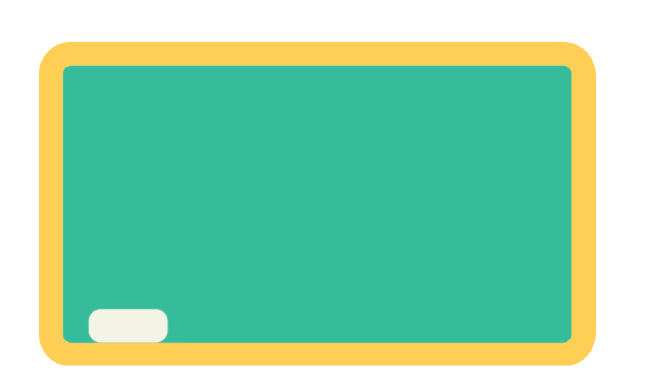 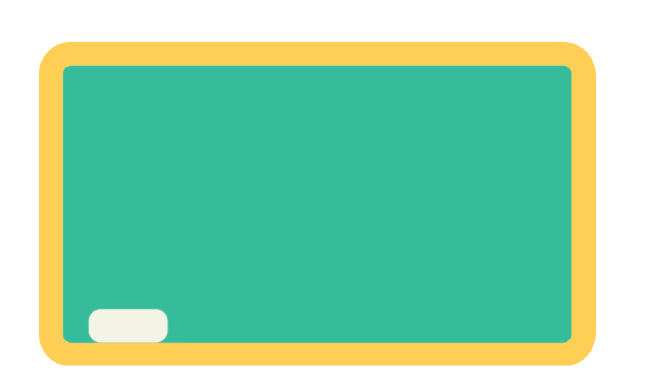 .?.
6
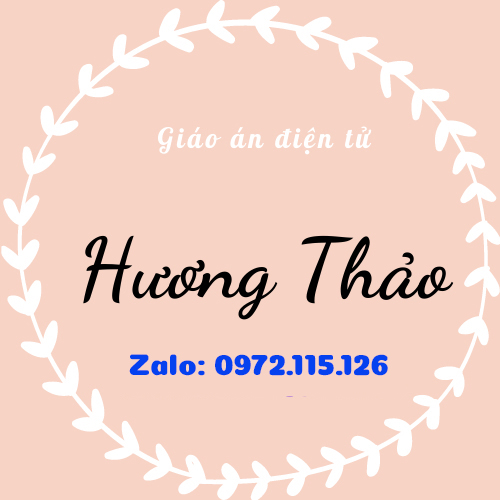 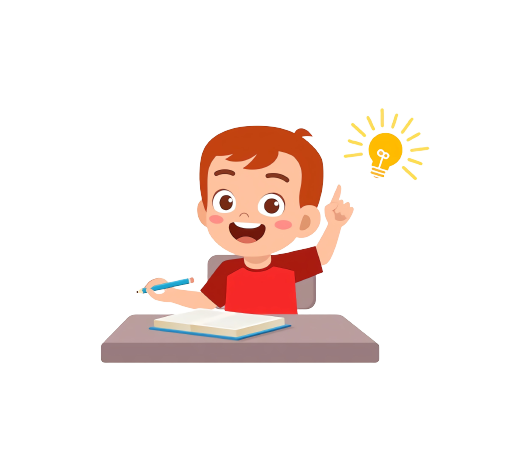 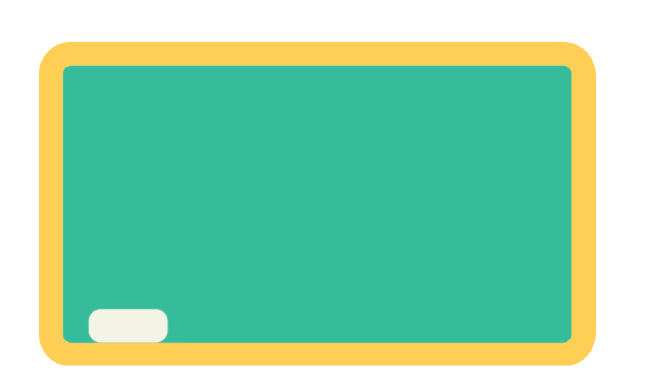 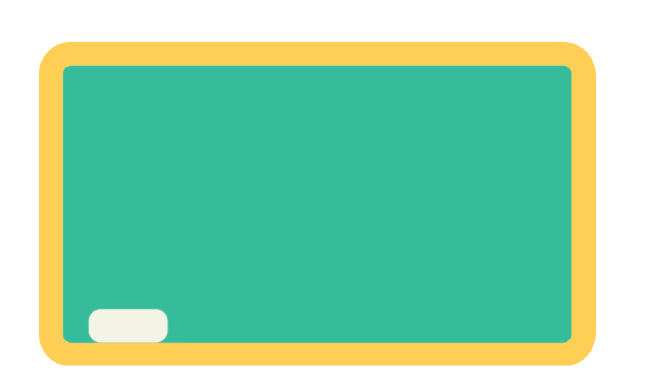 .?.
550
[Speaker Notes: Thiết kế: Hương Thảo – Zalo 0972.115.126. Các nick khác đều là giả mạo, ăn cắp chất xám]
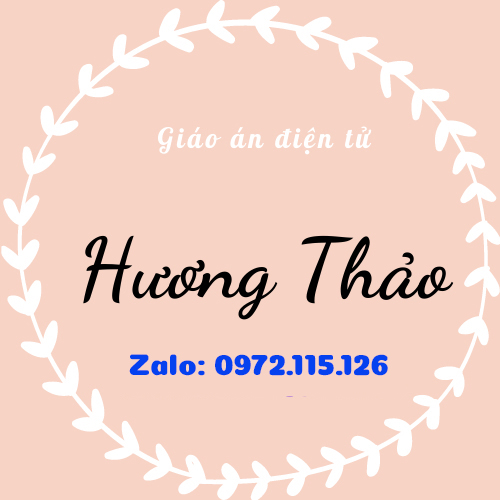 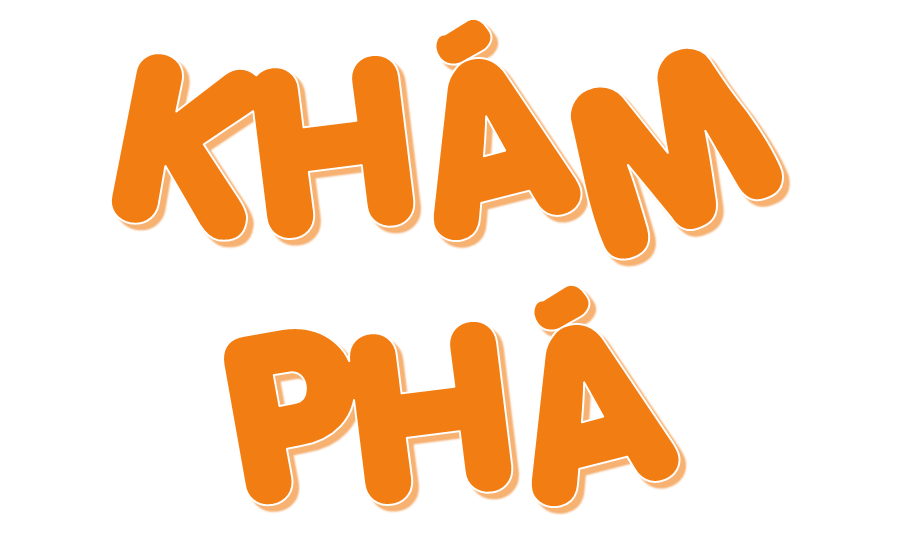 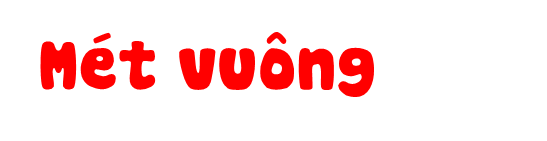 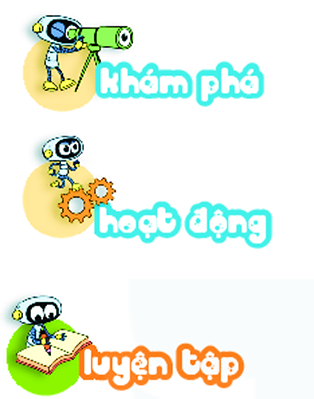 Có đơn vị đo diện tích nào lớn hơn những đơn vị đã học không nhỉ?
Tớ muốn thử tính diện tích của nền căn phòng, nhưng tính ra xăng-ti-mét vuông thì hơi khó.
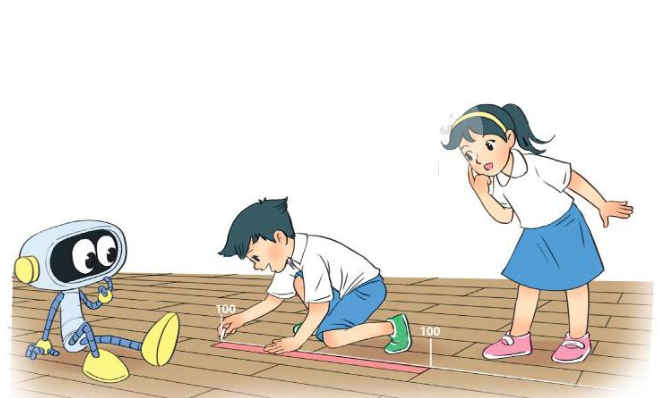 Cậu đang đo gì vậy?
Một mét vuông (1 m²)
Hình vuông có diện tích là 1 m2 và được chia thành 100 hình vuông nhỏ, mỗi hình vuông nhỏ có diện tích là 1 dm2
1 m
1 dm²
1 dm
0
Mét vuông là diện tích của hình vuông có cạnh dài 1 m
Mét vuông viết tắt là m2.
1m2 = 100 dm2
Để đo diện tích người ta còn dùng đơn vị: mét vuông.
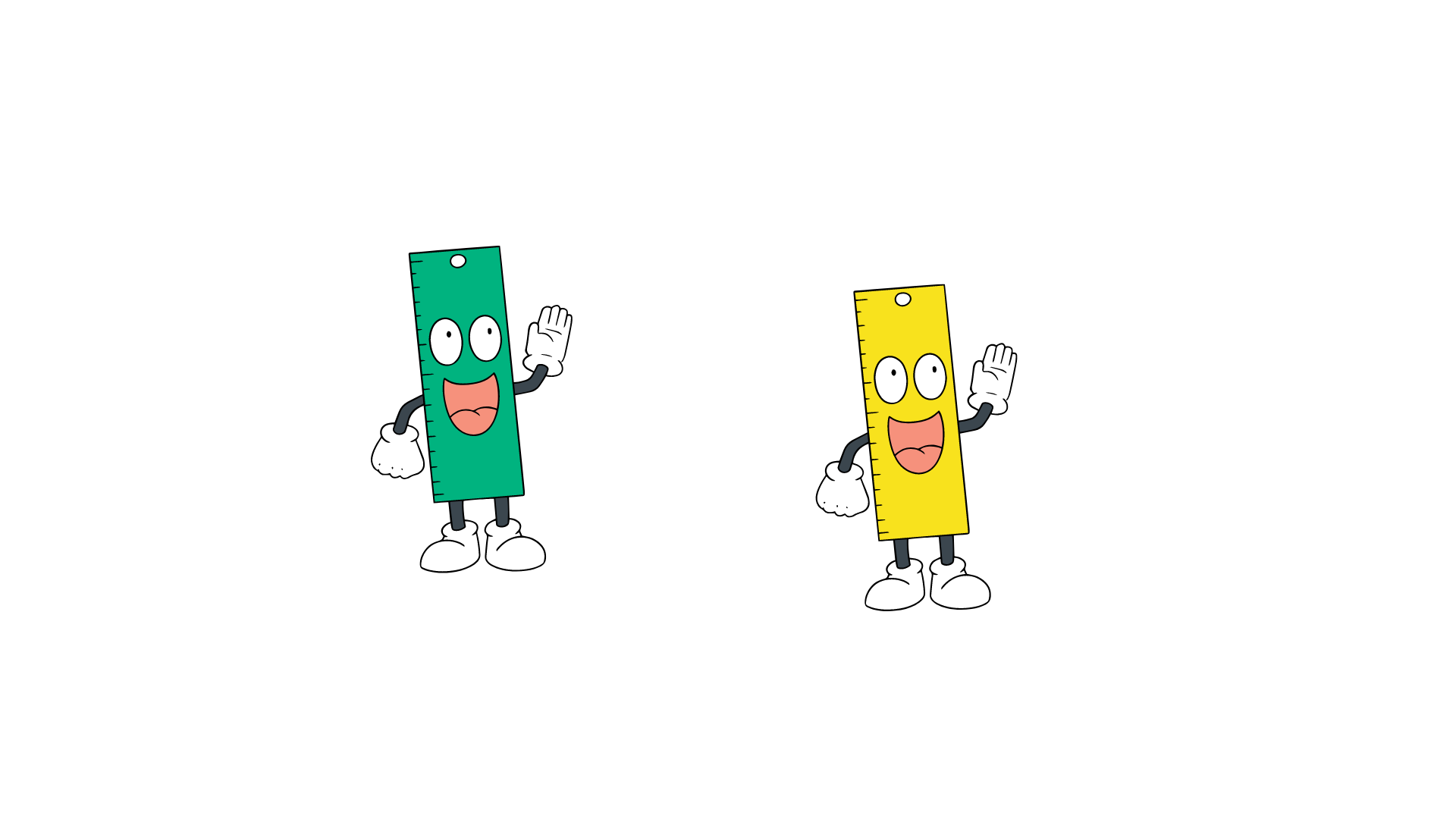 [Speaker Notes: Thiết kế: Hương Thảo – Zalo 0972.115.126. Các nick khác đều là giả mạo, ăn cắp chất xám]
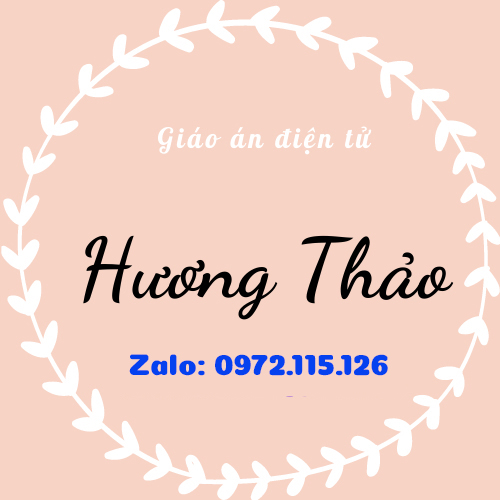 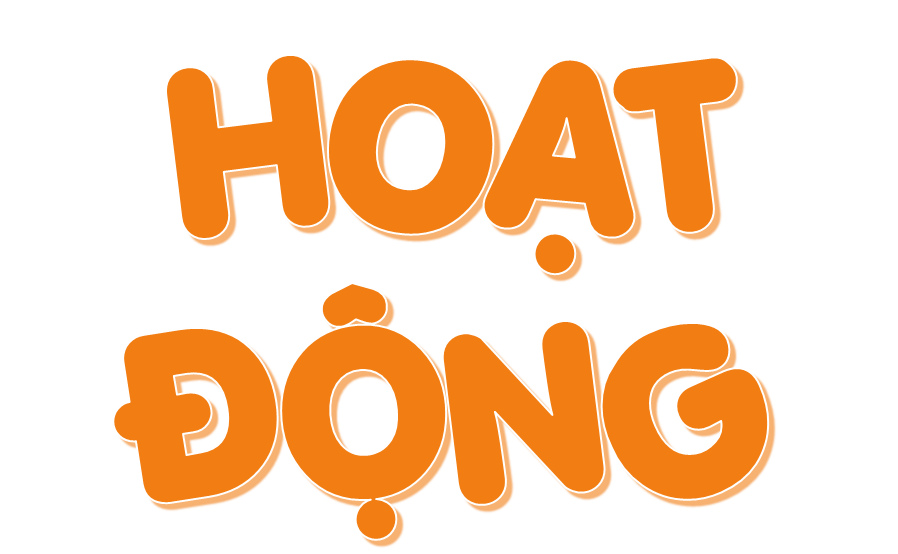 1
Chọn số đo phù hợp với cách đọc
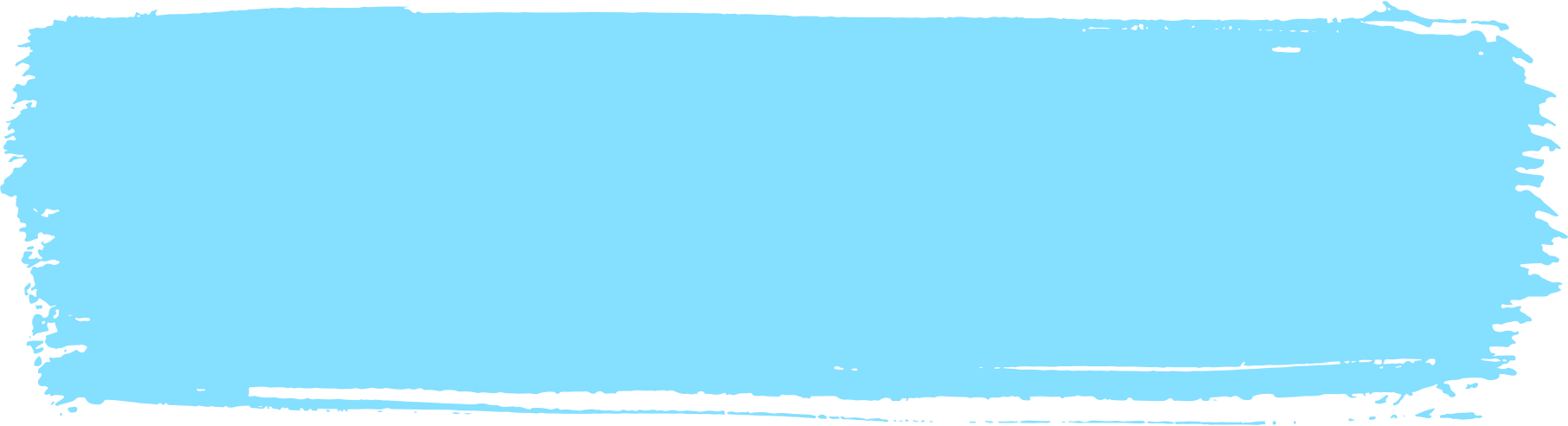 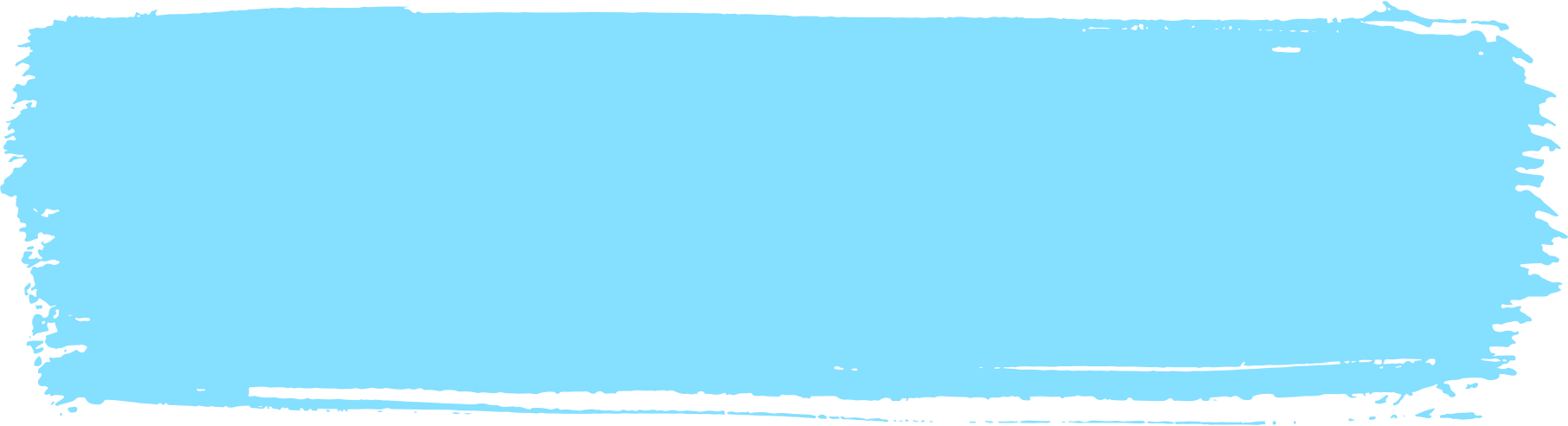 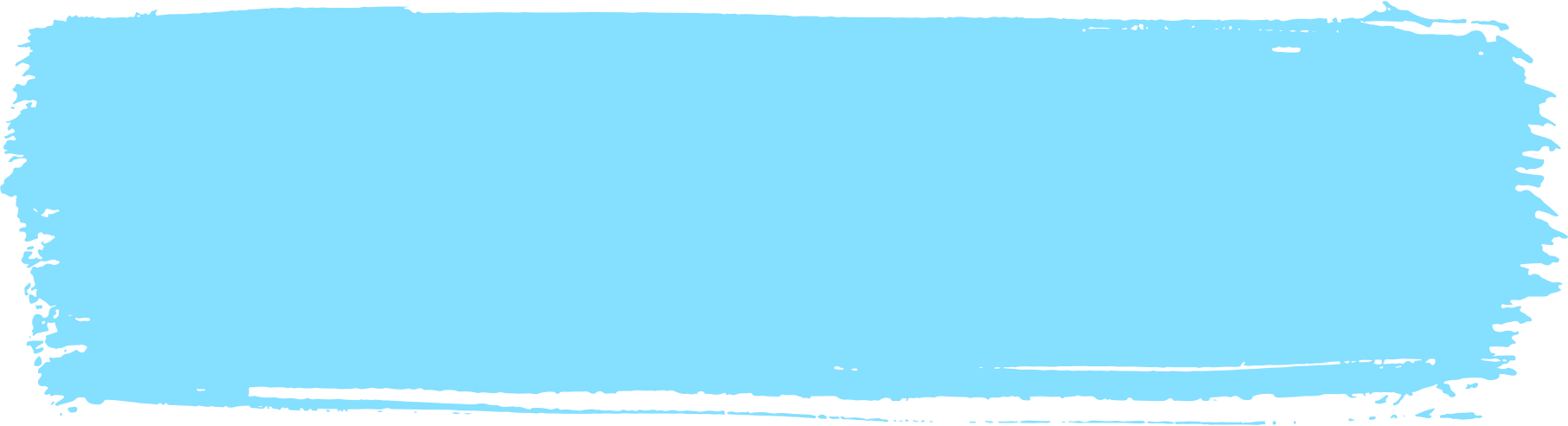 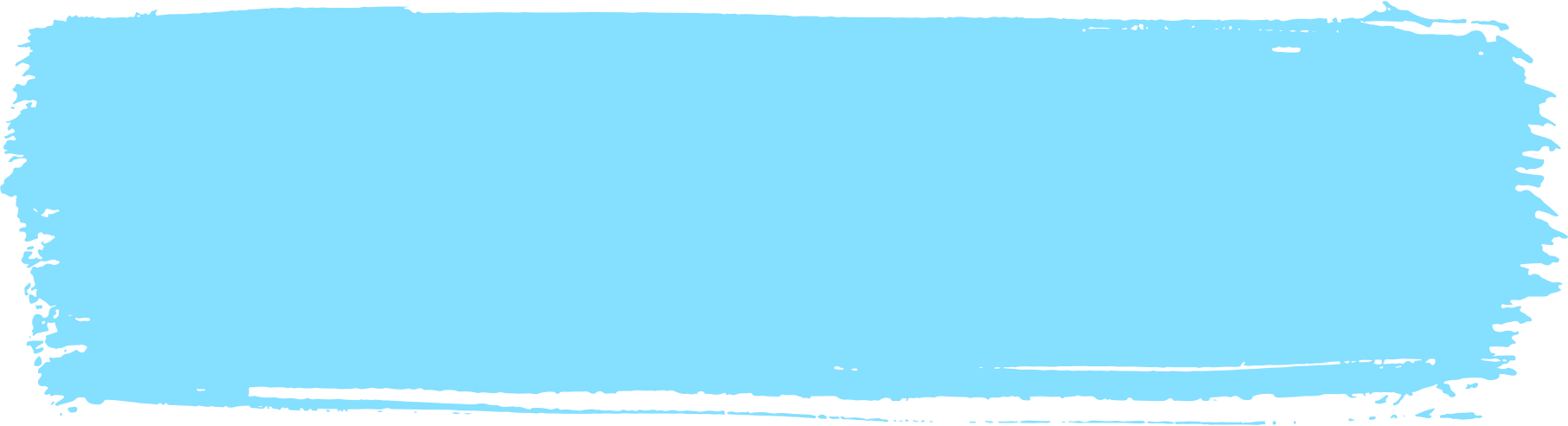 43 dm2
43 cm2
43 m2
260 m2
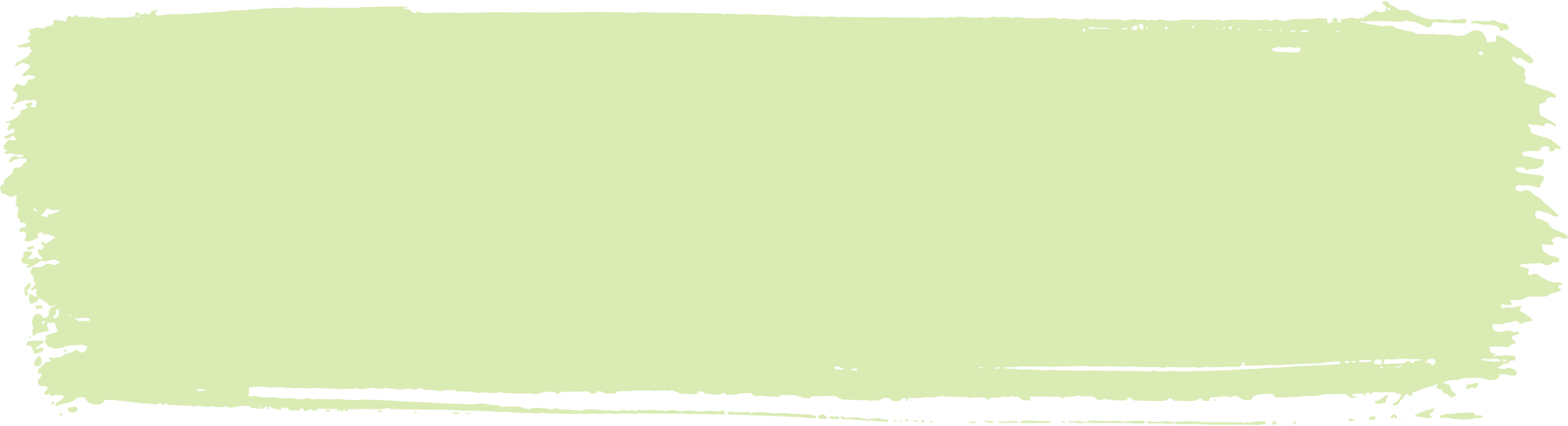 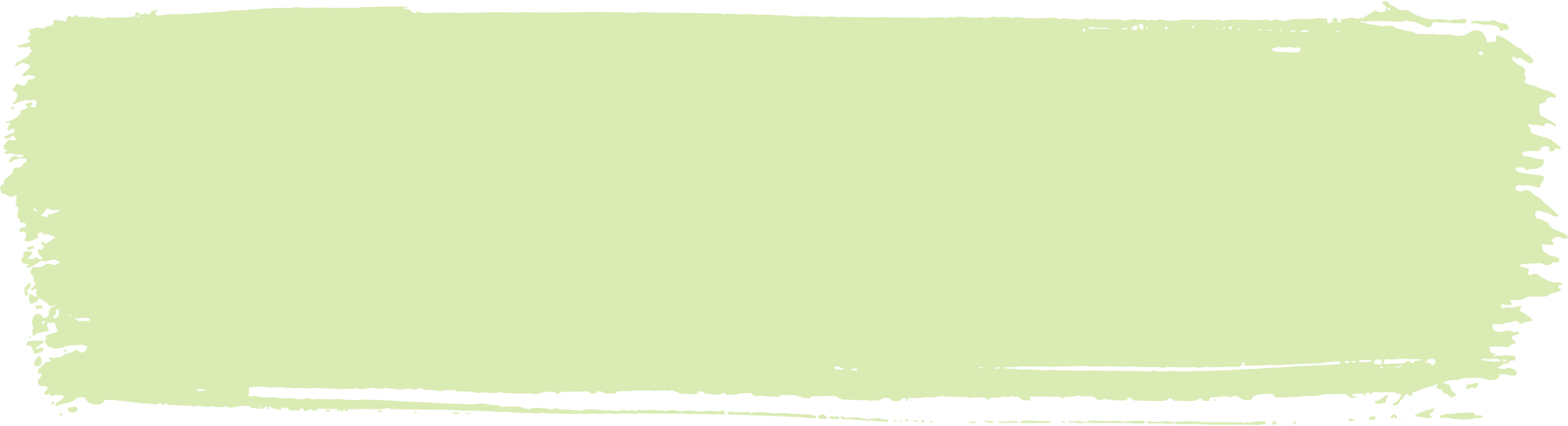 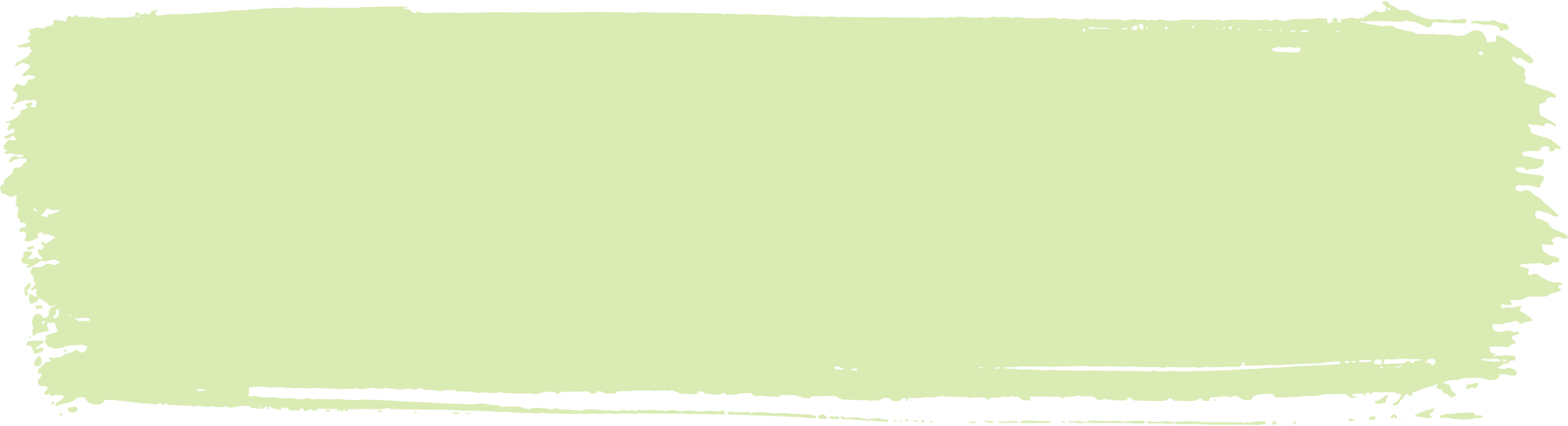 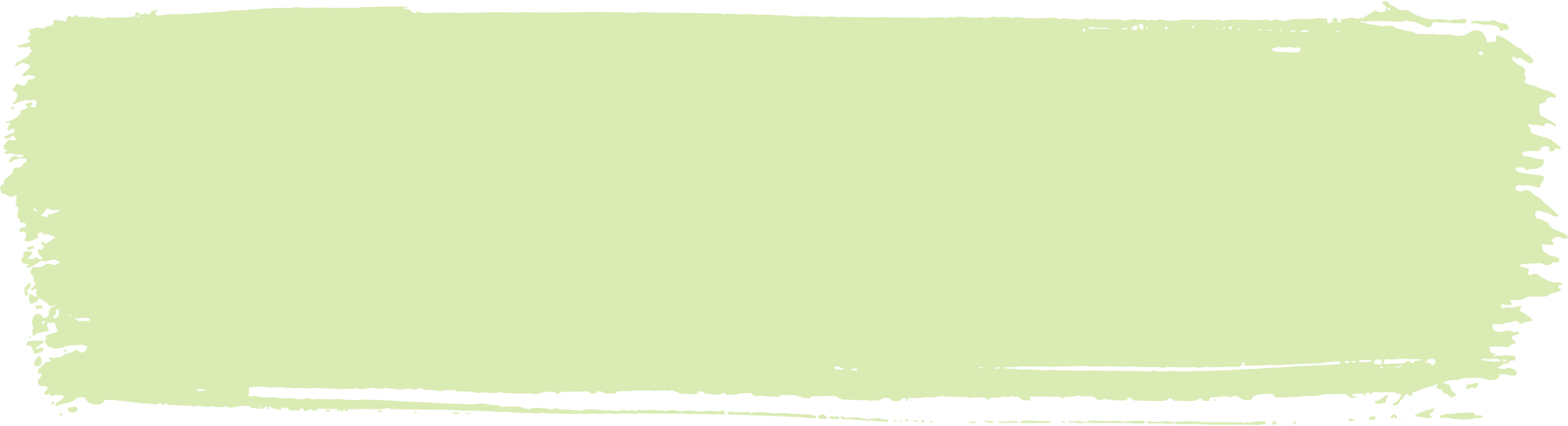 Bốn mươi ba xăng-xi-mét vuông
Bốn mươi ba mét vuông
Hai trăm sáu mươi mét vuông
Bốn mươi ba đề-xi-mét vuông
[Speaker Notes: Thiết kế: Hương Thảo – Zalo 0972.115.126. Các nick khác đều là giả mạo, ăn cắp chất xám]
Chọn số đo phù hợp với diện tích của mỗi đồ vật dưới đây
2
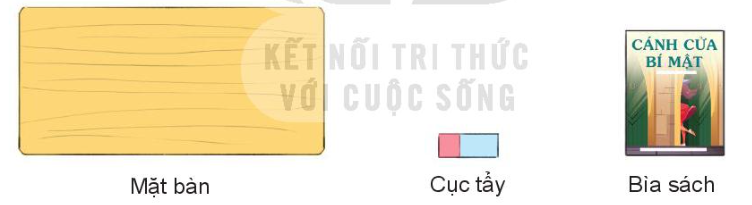 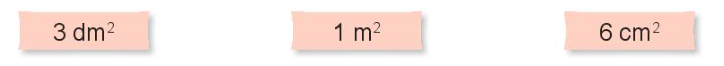 Số?
3
?
?
?
5 m² =           dm²
500 dm² =          m²
?
?
?
150
a) 1 m² =           dm²
b) 1 m² 50 dm² =           dm²
4 m² 20 dm² =           dm²
3 m² 9 dm² =           dm²
100
420
500
309
5
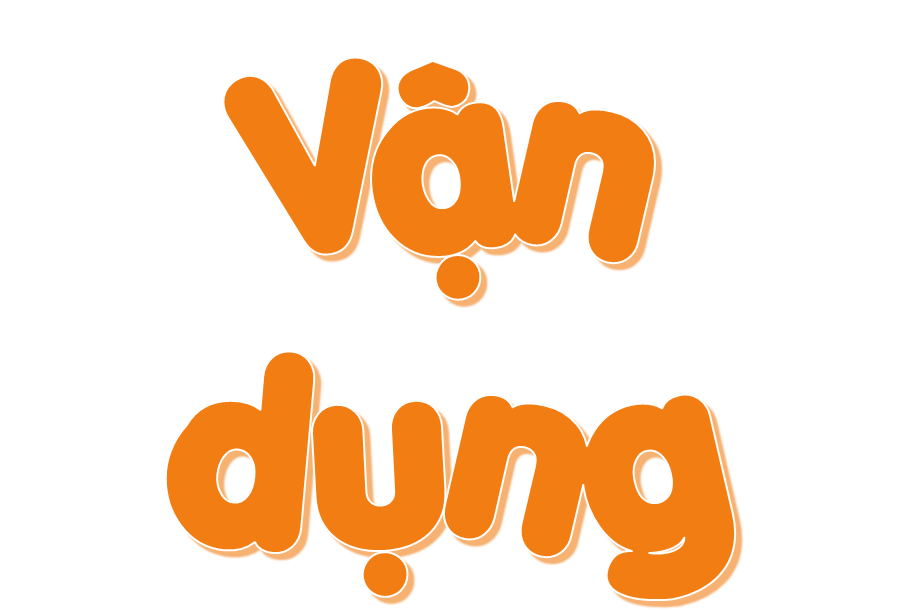 [Speaker Notes: Thiết kế: Hương Thảo – Zalo 0972.115.126. Các nick khác đều là giả mạo, ăn cắp chất xám]
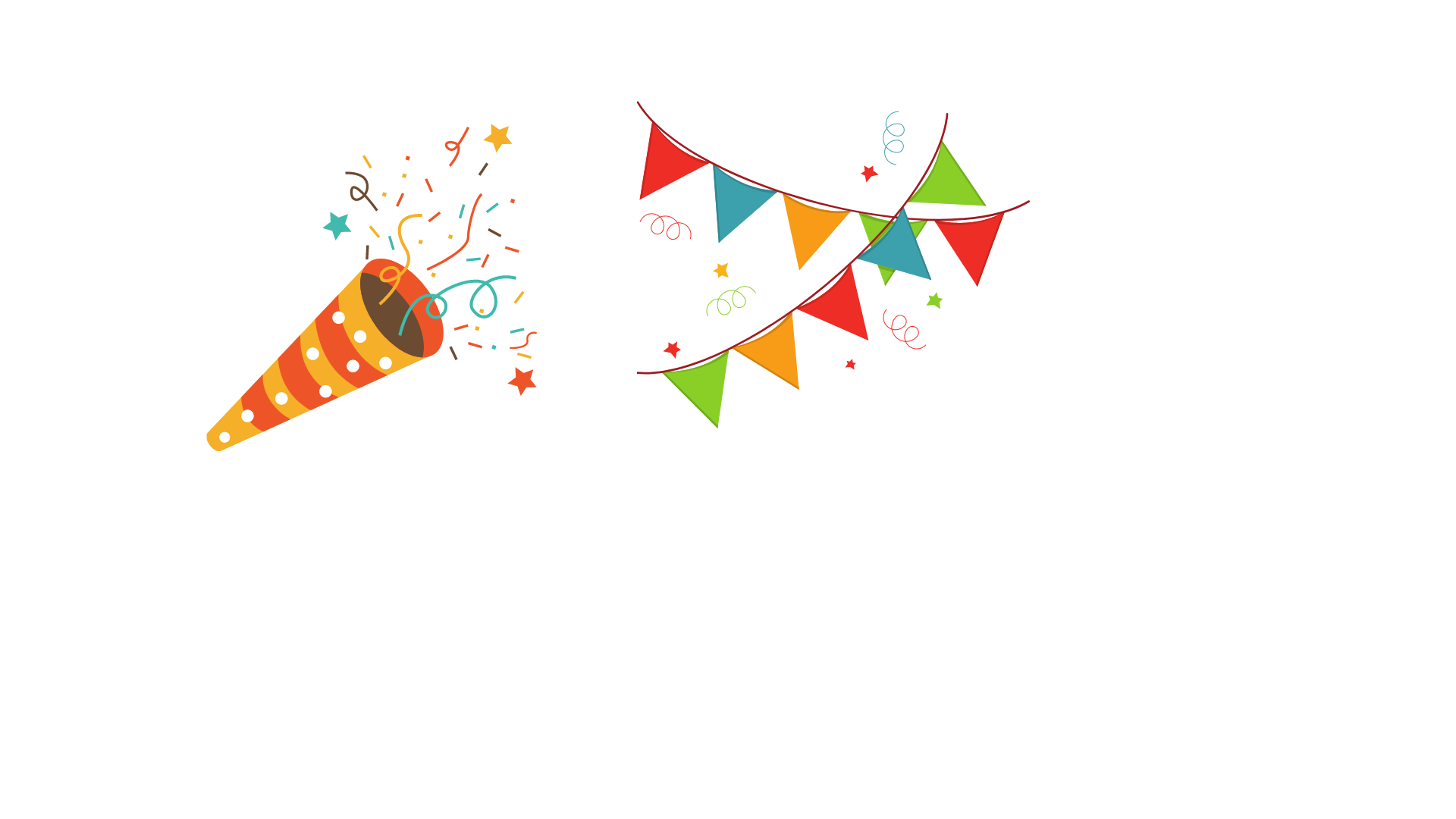 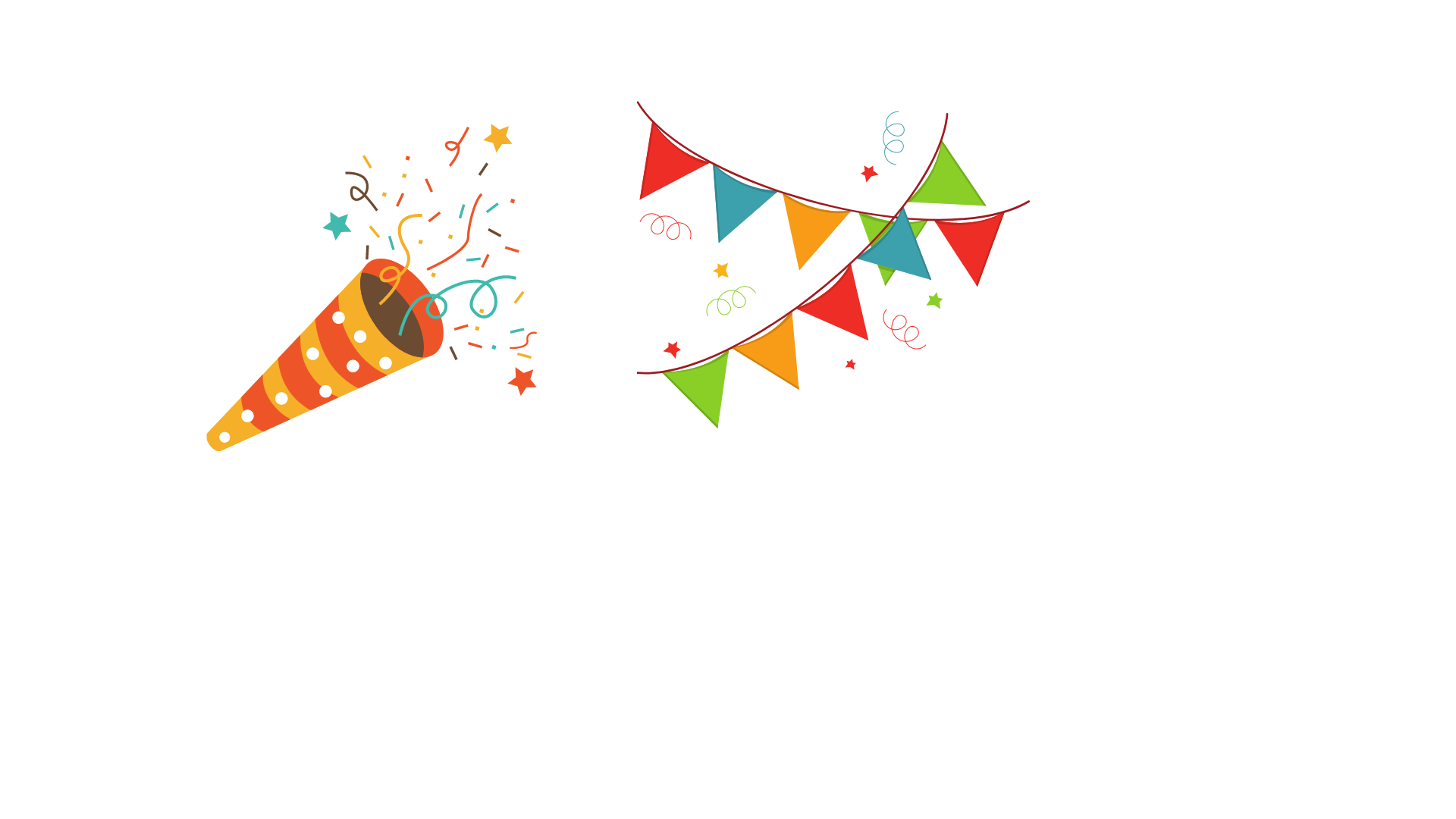 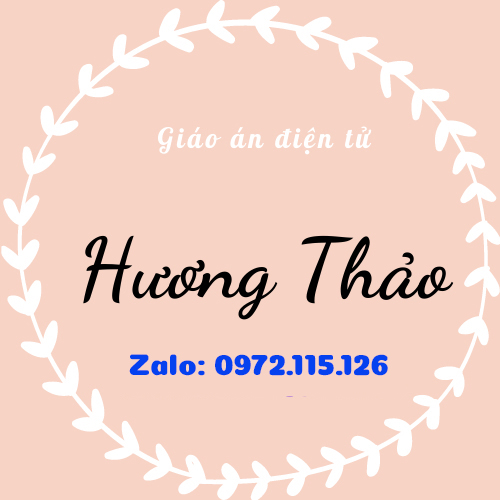 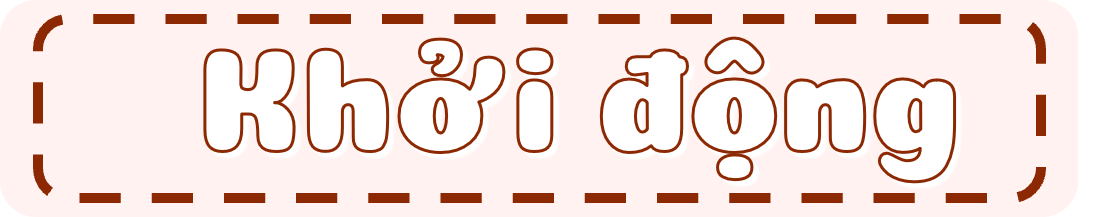 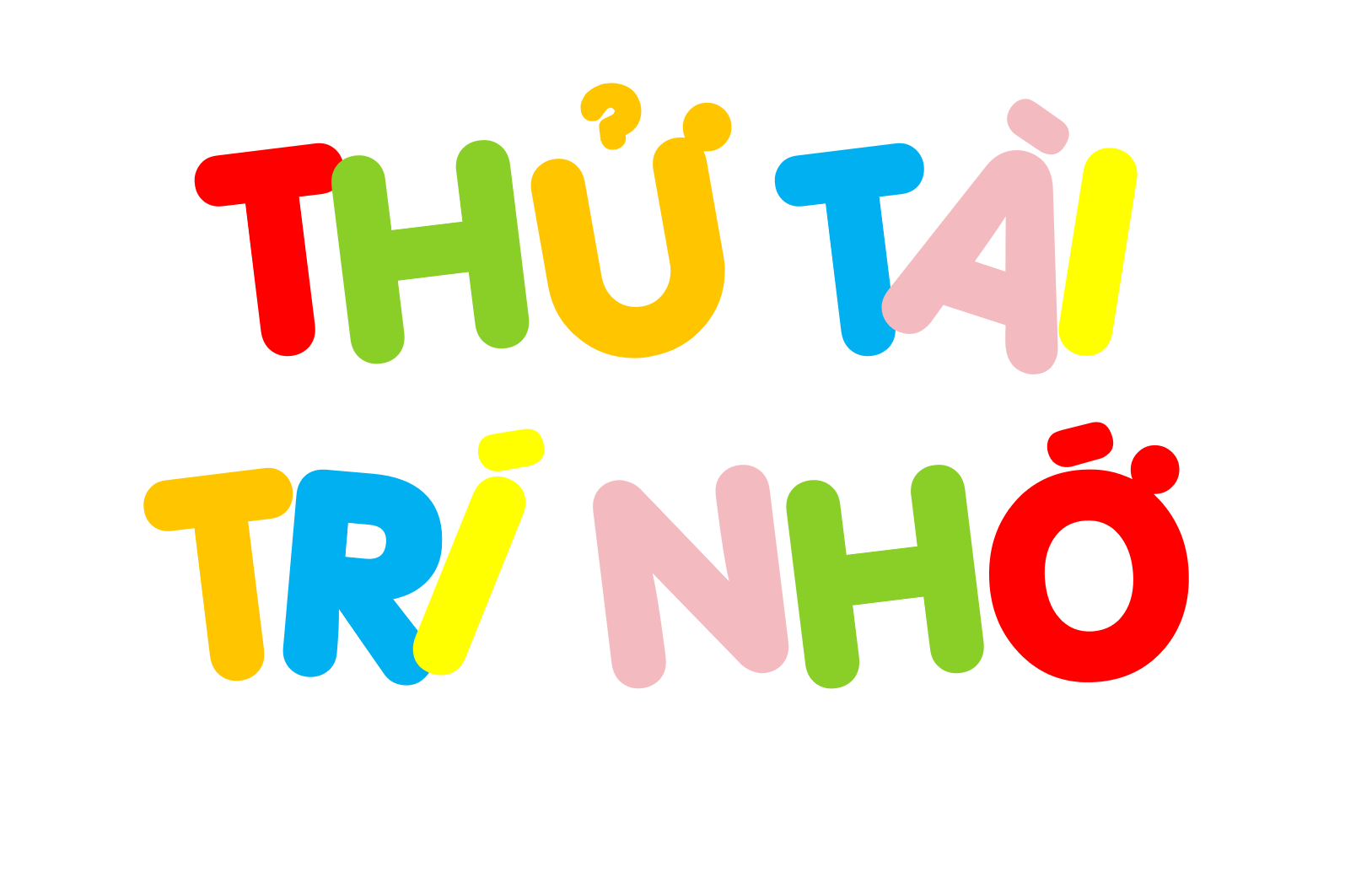 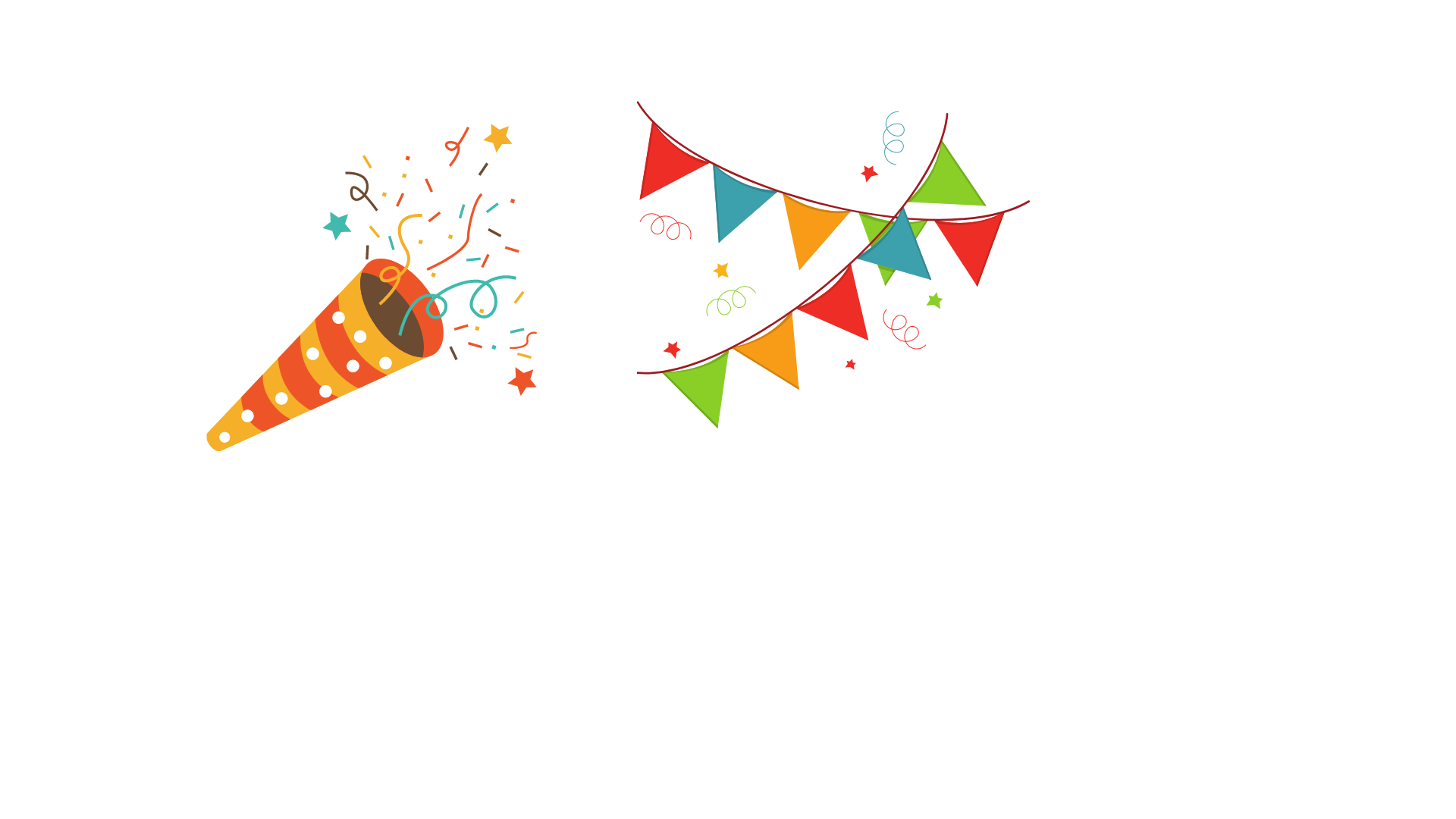 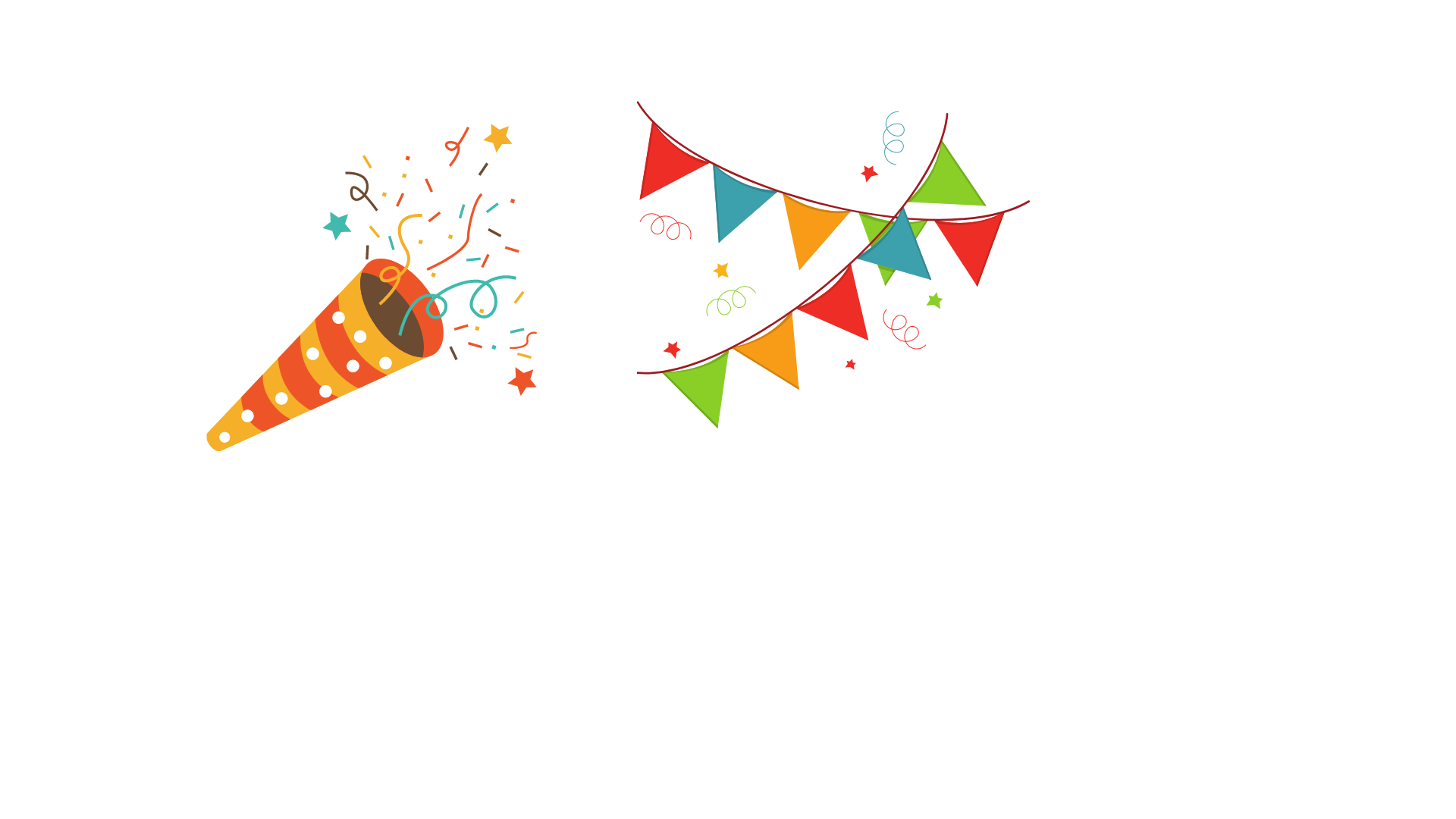 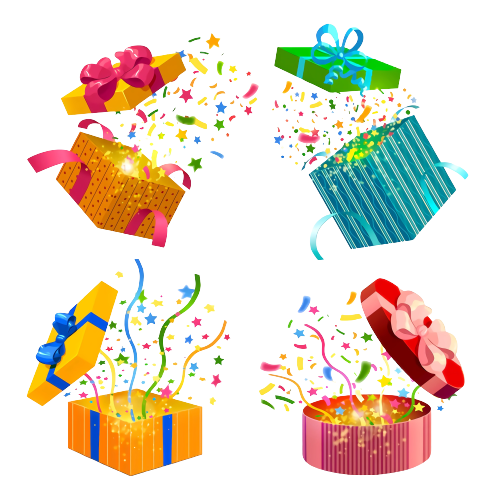 [Speaker Notes: Thiết kế: Hương Thảo – Zalo 0972.115.126. Các nick khác đều là giả mạo, ăn cắp chất xám]
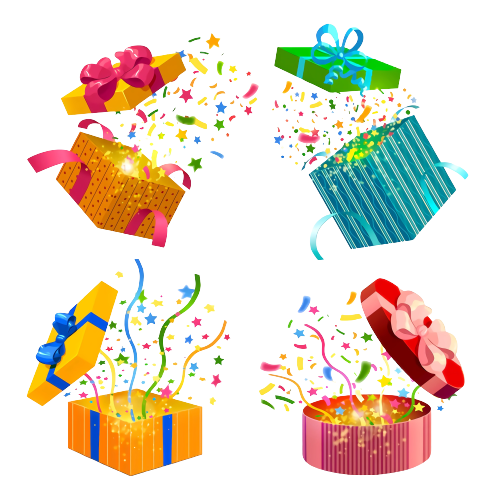 cm²
km²
dm²
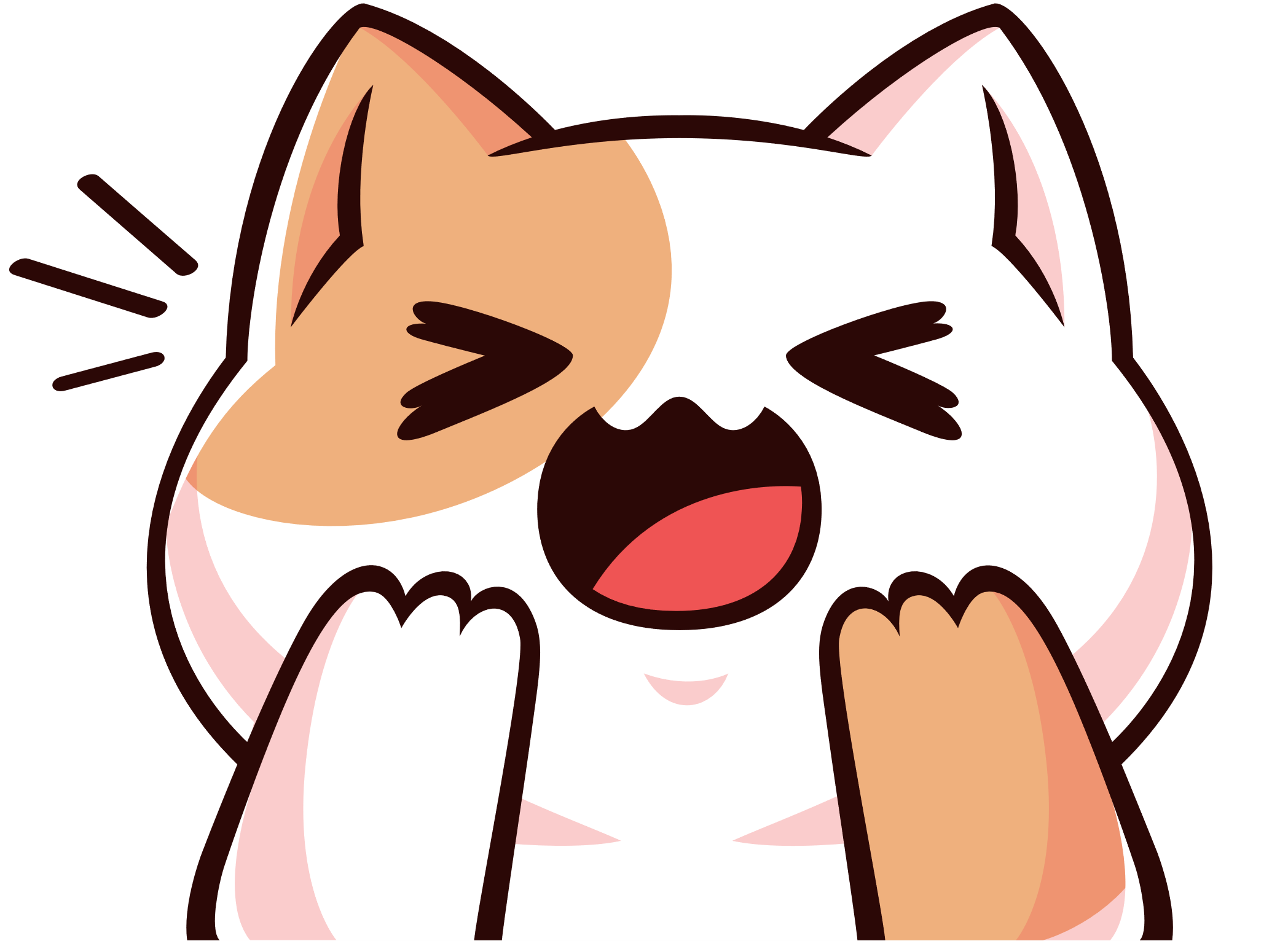 m²
Câu 1: Viết tắt đơn vị mét vuông?
c
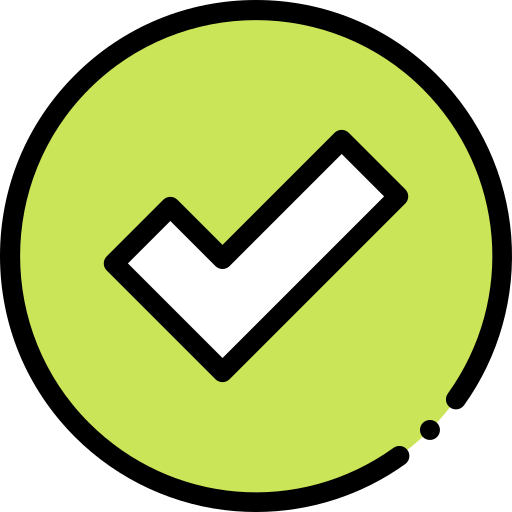 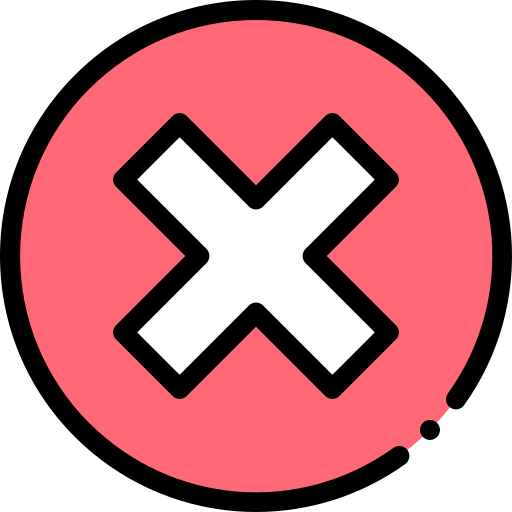 D
B
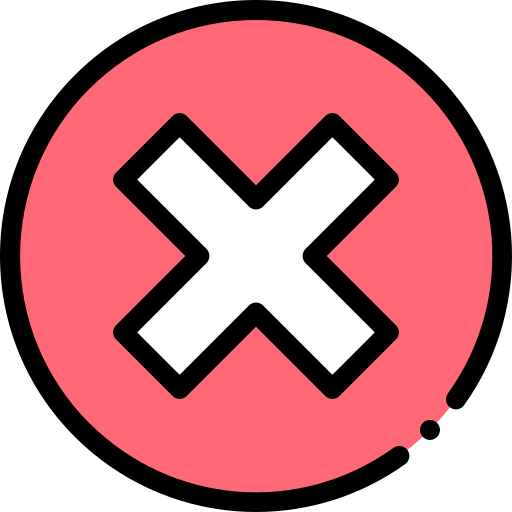 A
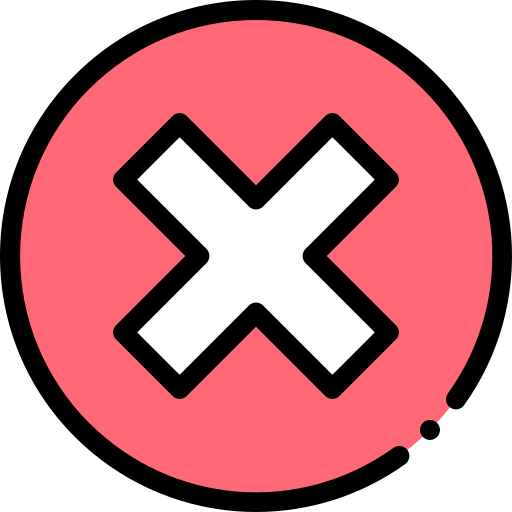 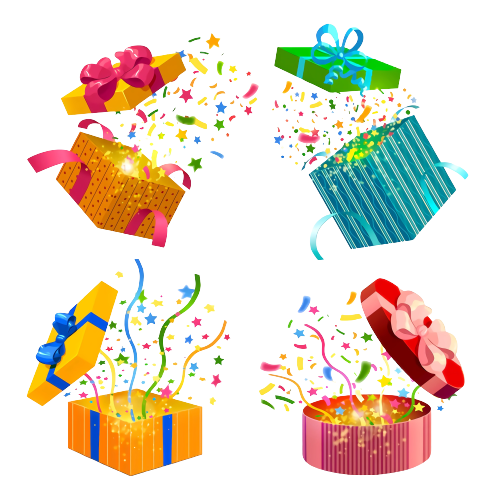 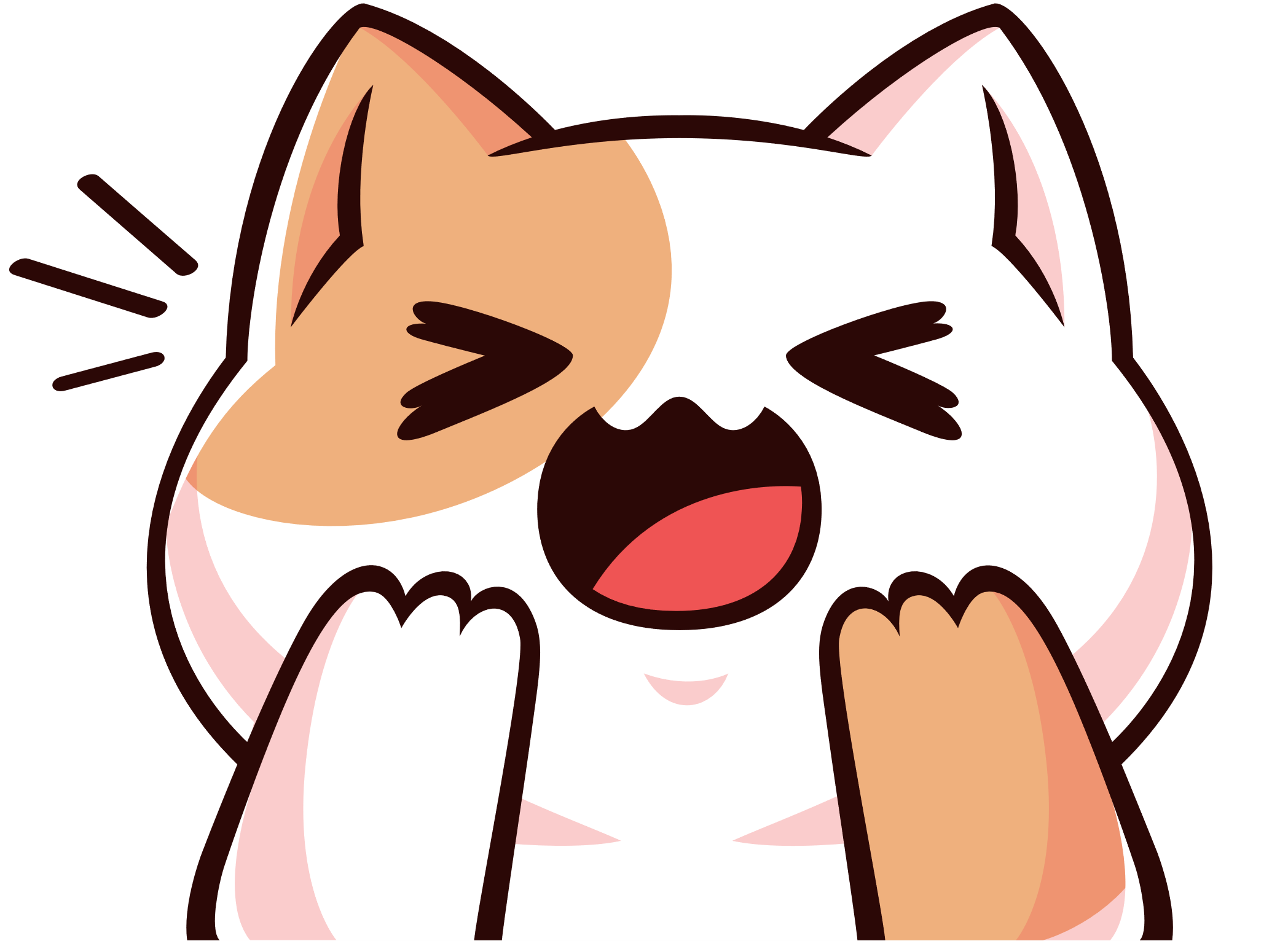 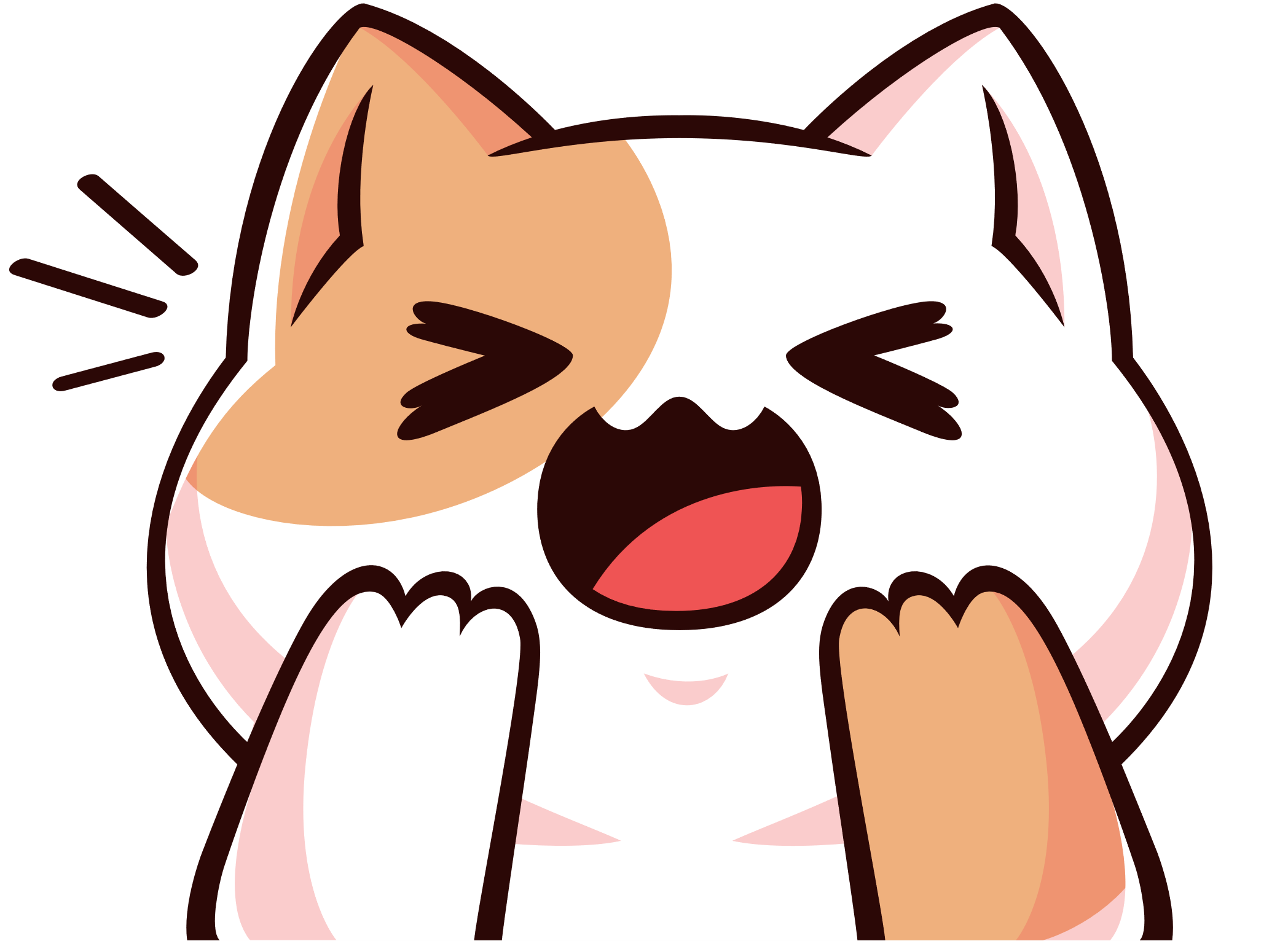 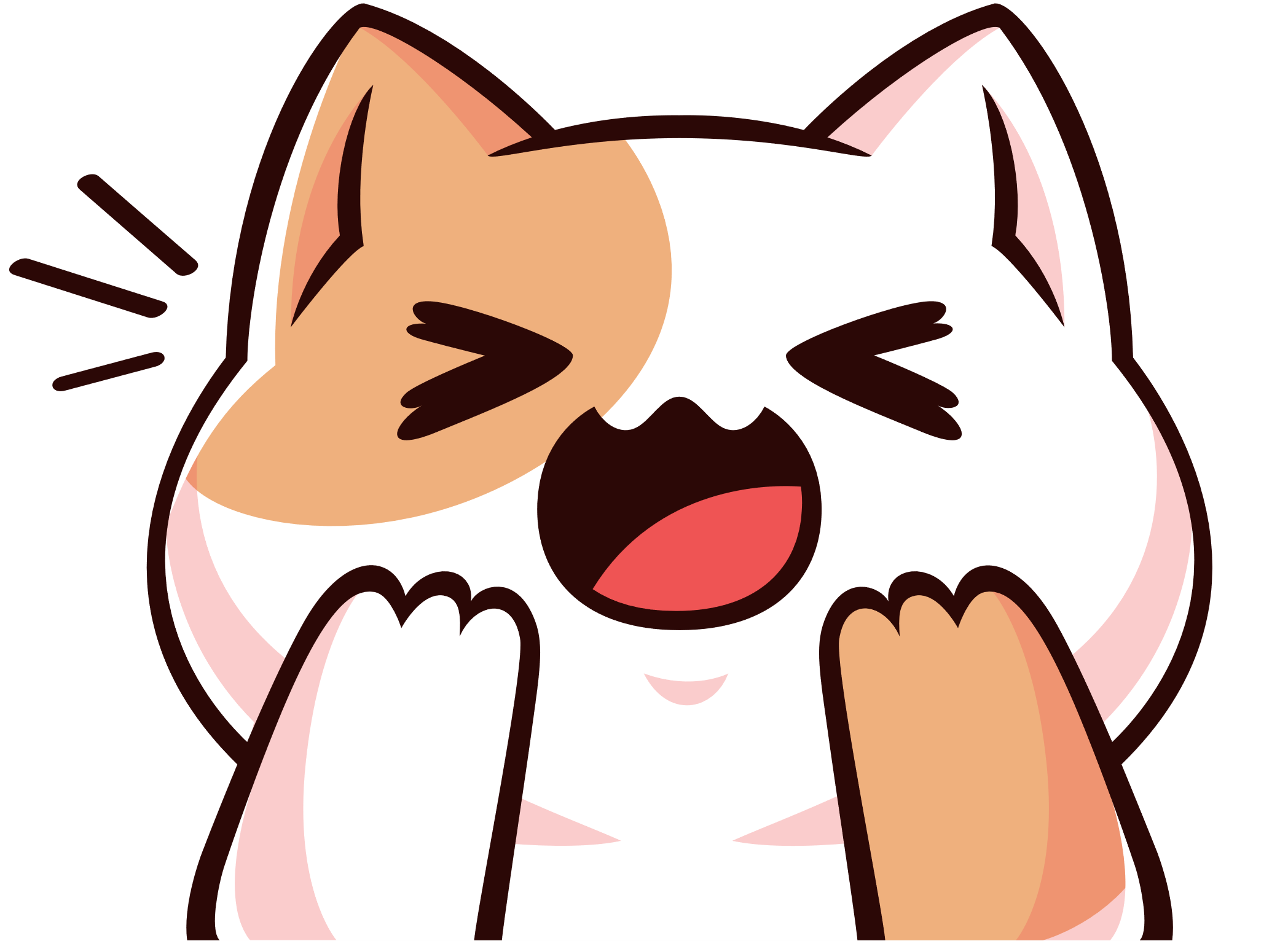 [Speaker Notes: GV click vào đáp án khung vuông (không click vào ô tròn ABCD) để hiện kết quả
Khi HS trả lời đúng, GV click vào đáp án trong khung họp quà xuất hiện]
1 000
1
10
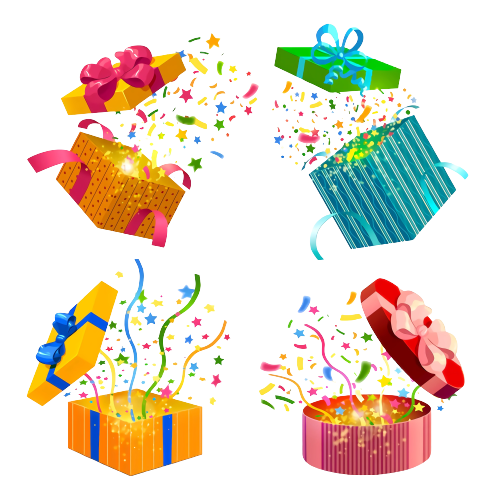 100
Câu 2: 1 m²  = .?. dm²
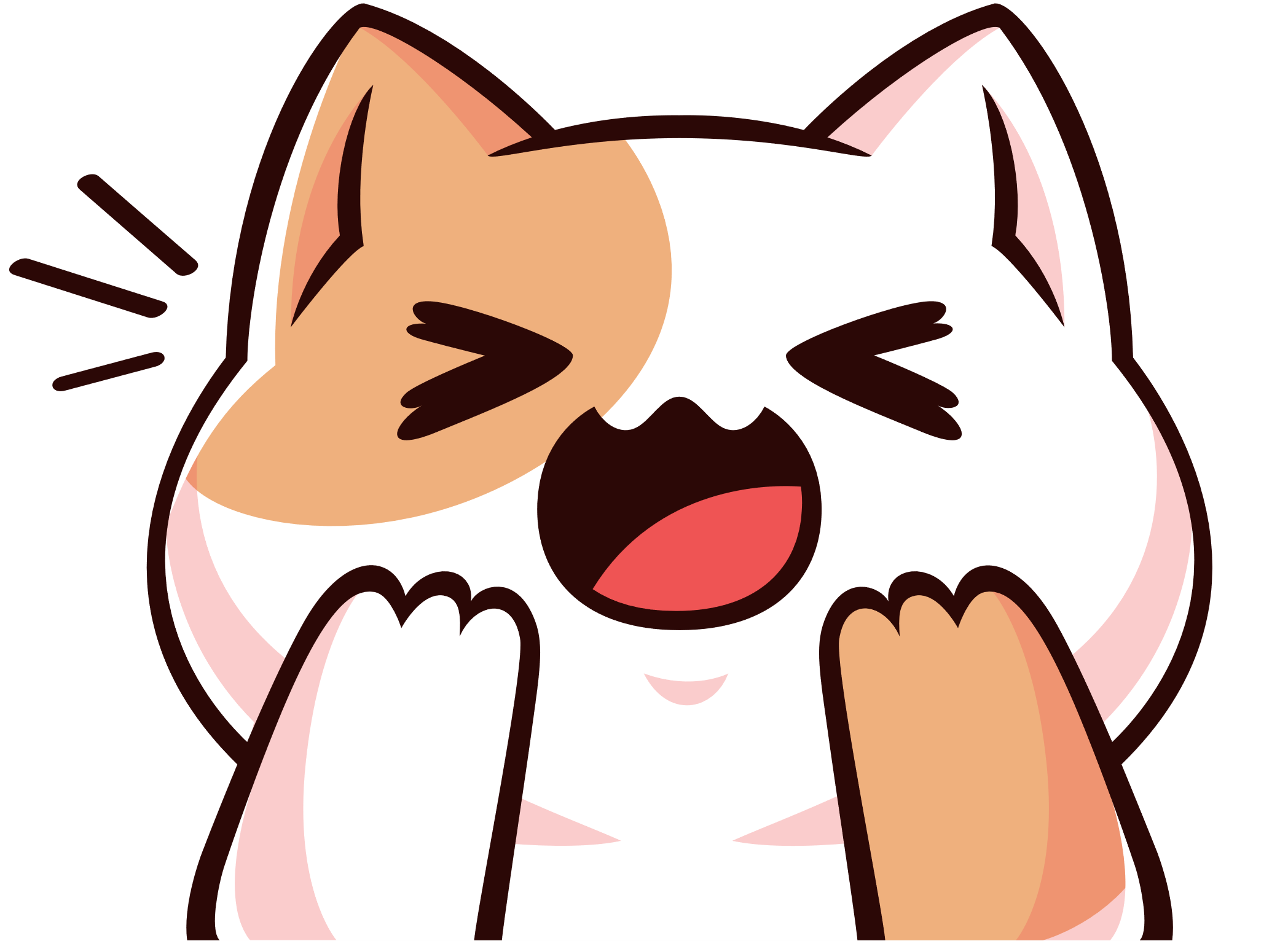 A
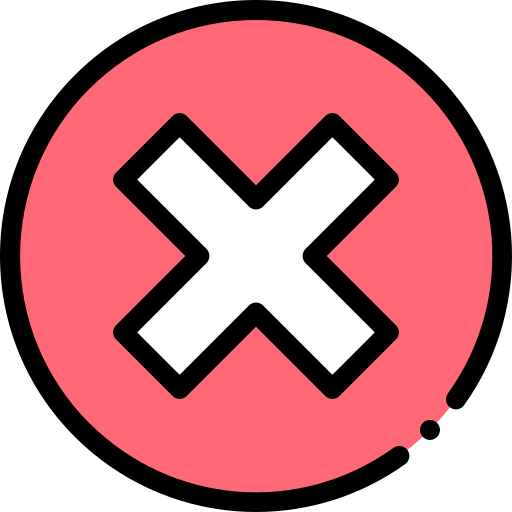 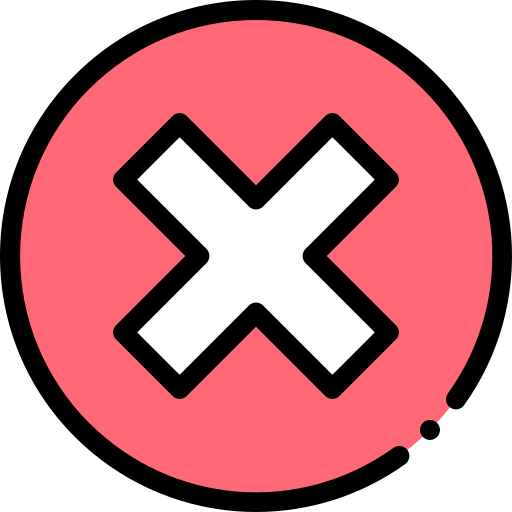 c
D
B
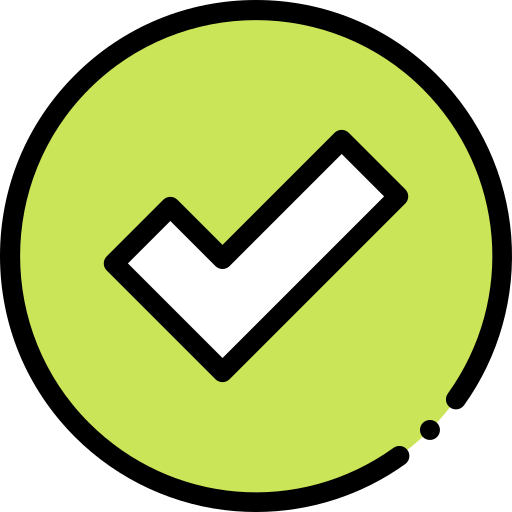 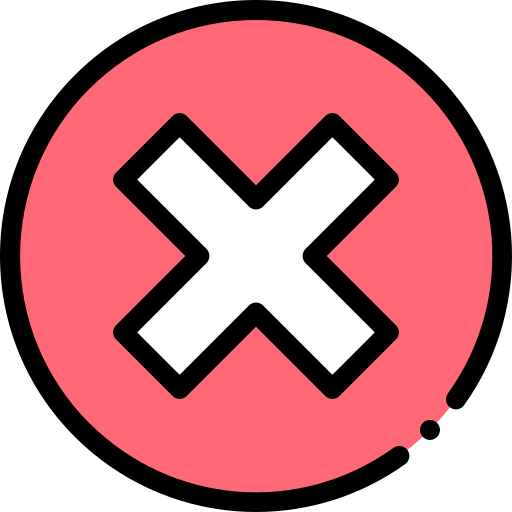 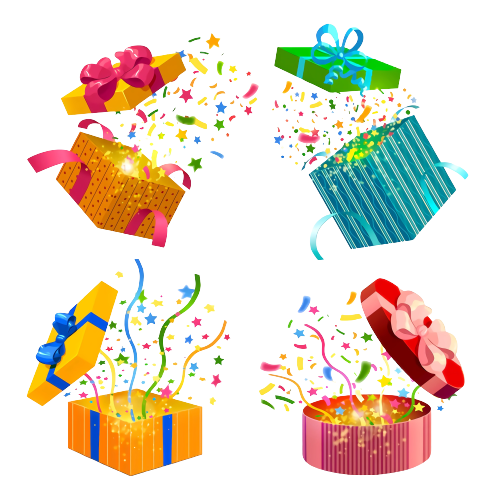 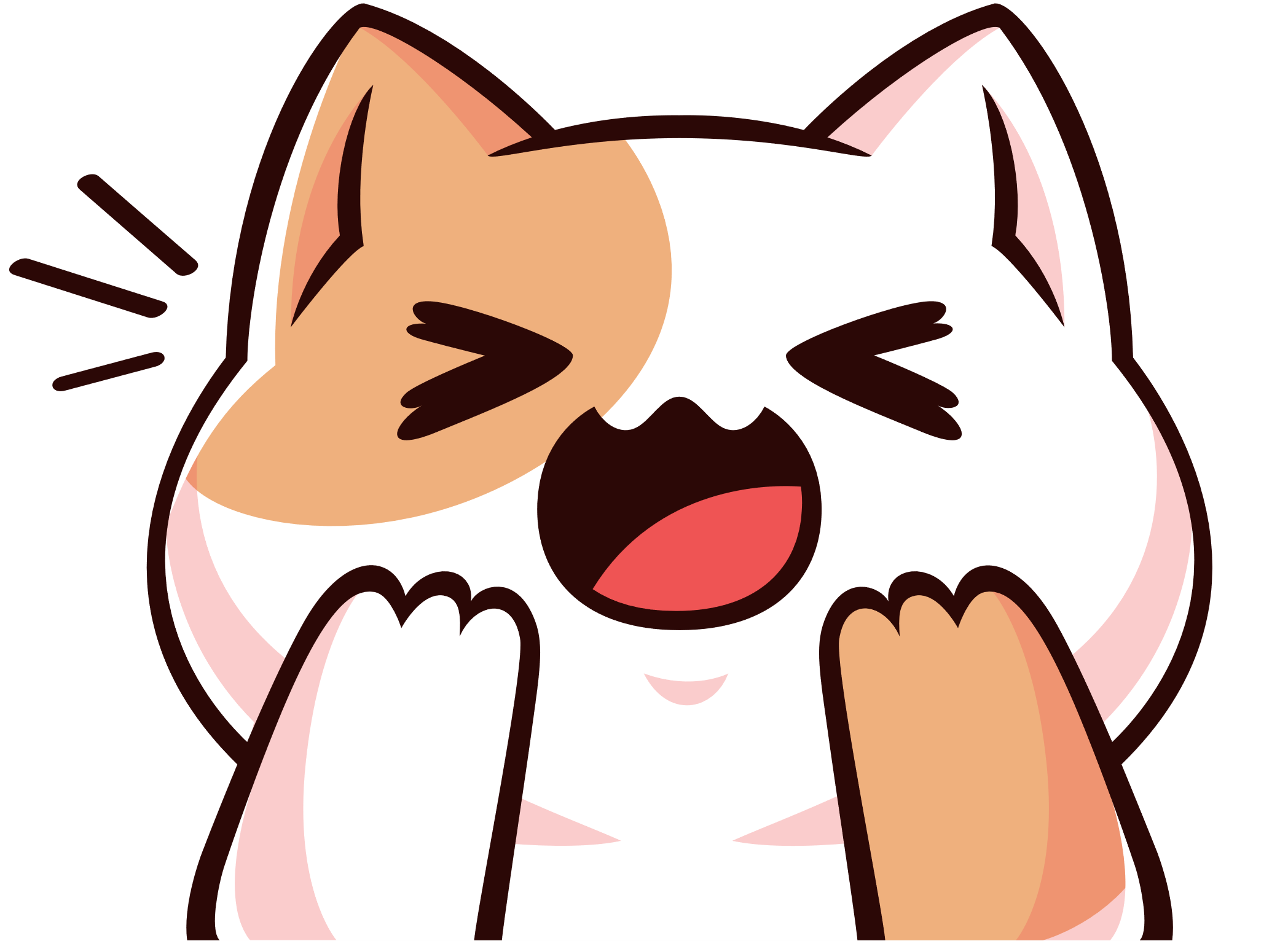 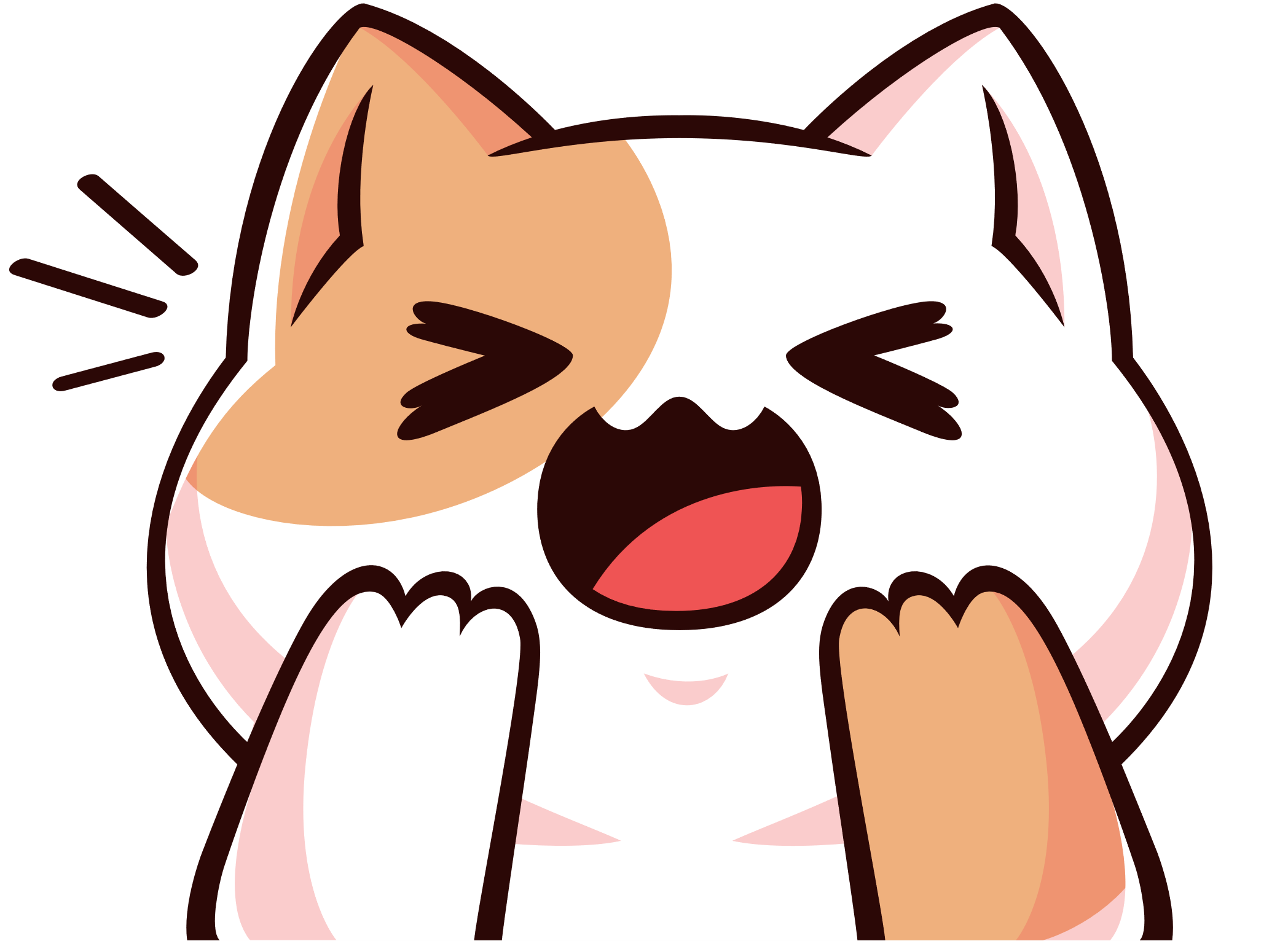 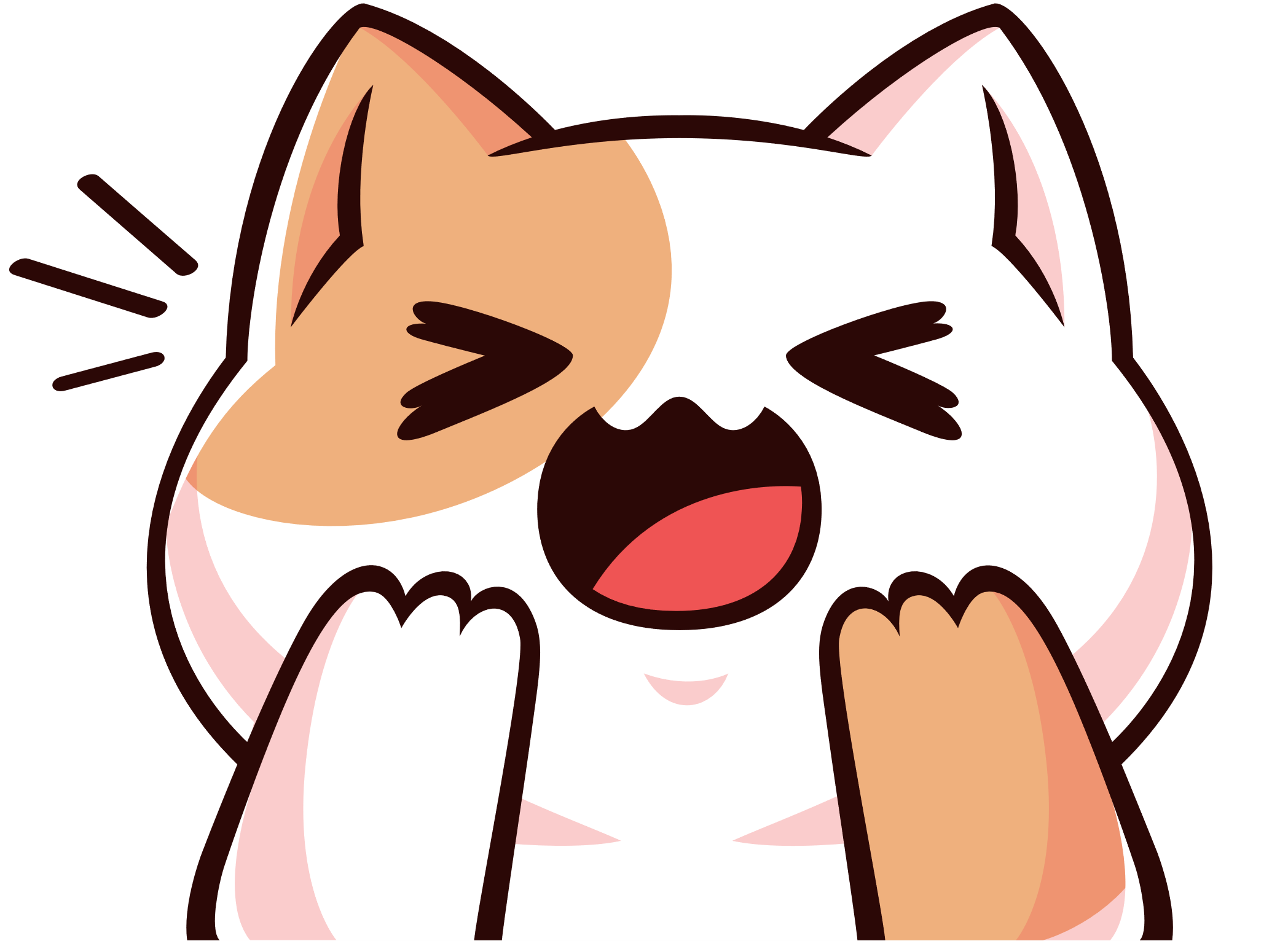 [Speaker Notes: GV click vào đáp án khung vuông (không click vào ô tròn ABCD) để hiện kết quả
Khi HS trả lời đúng, GV click vào đáp án trong khung họp quà xuất hiện]
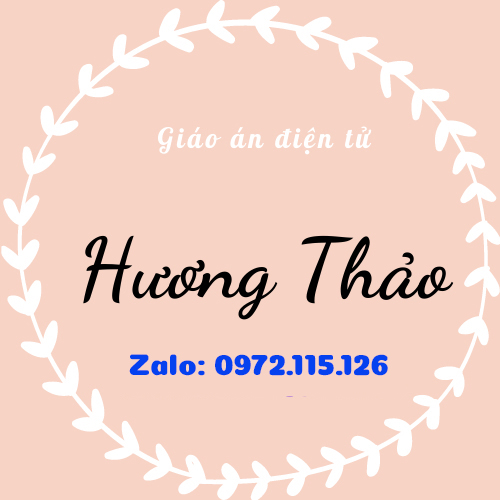 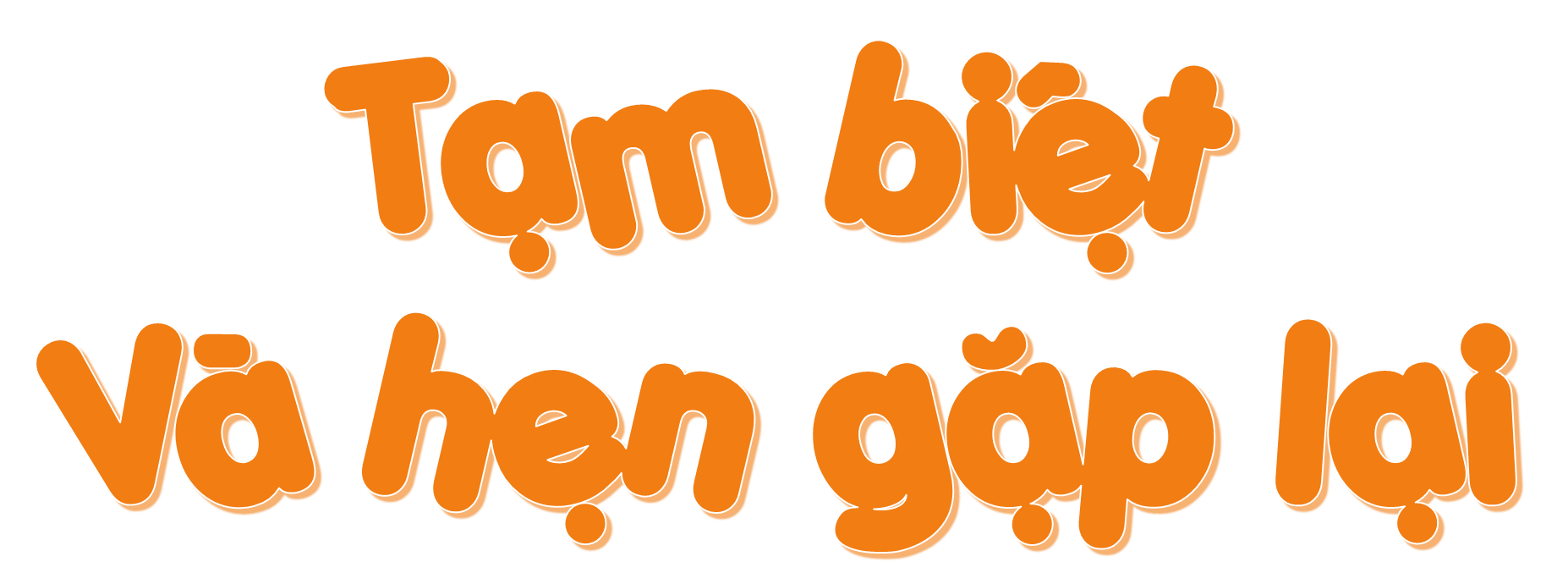 [Speaker Notes: Thiết kế: Hương Thảo – Zalo 0972.115.126. Các nick khác đều là giả mạo, ăn cắp chất xám]
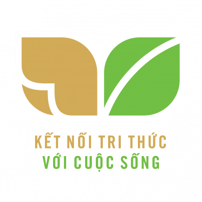 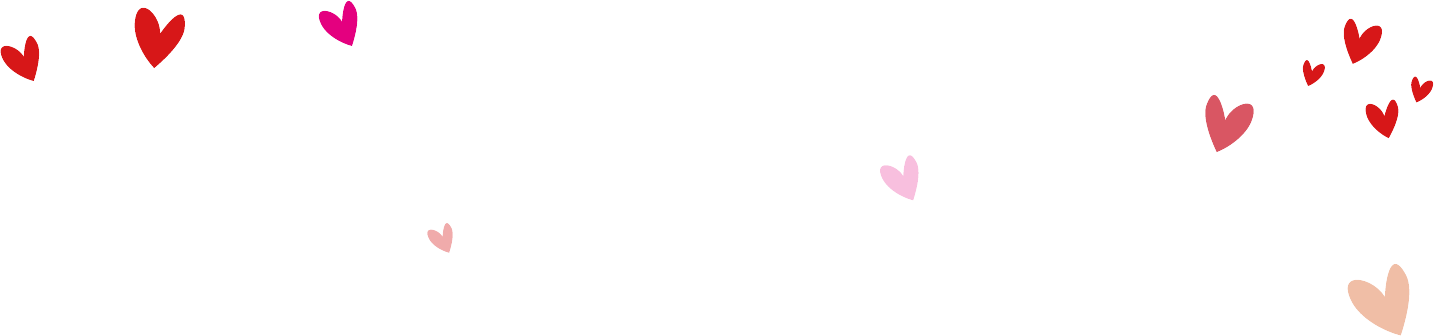 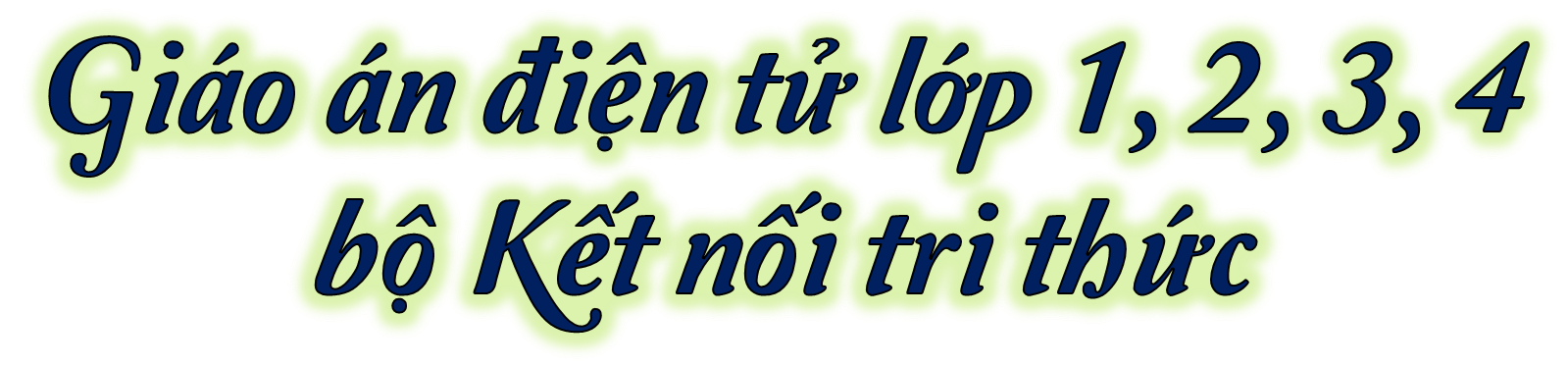 Liên hệ: Hương Thảo: Zalo 0972.115.126
Link Facebook: https://www.facebook.com/huongthaoGADT
Thầy cô copy link FB và dán vào trình duyệt sẽ ra nick của em ạ, hoặc gõ tìm kiếm trên Facebook với tên: huongthaogadt
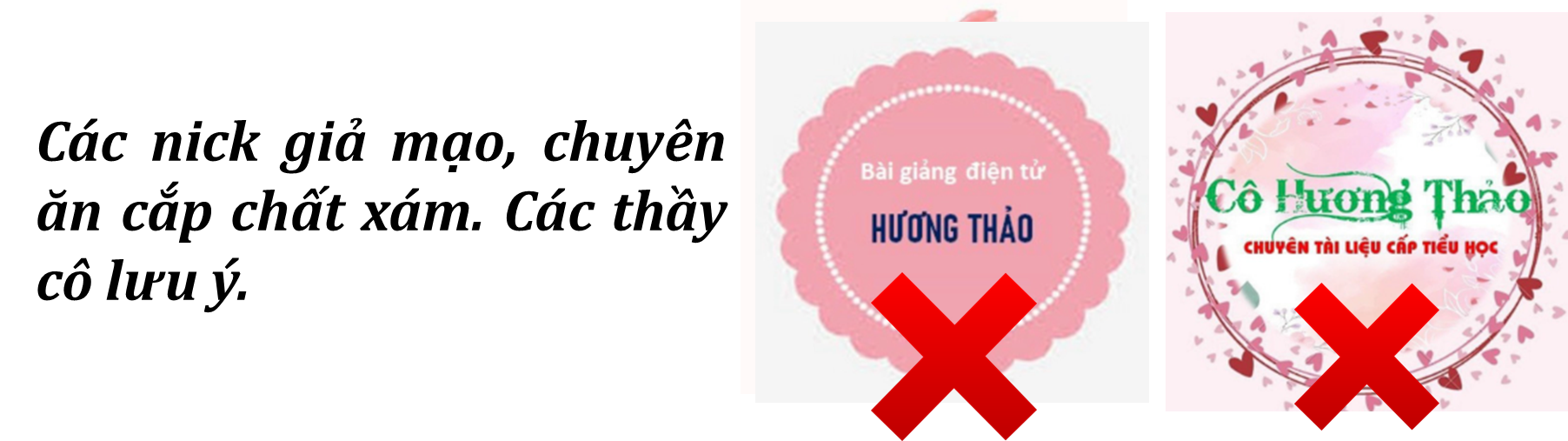